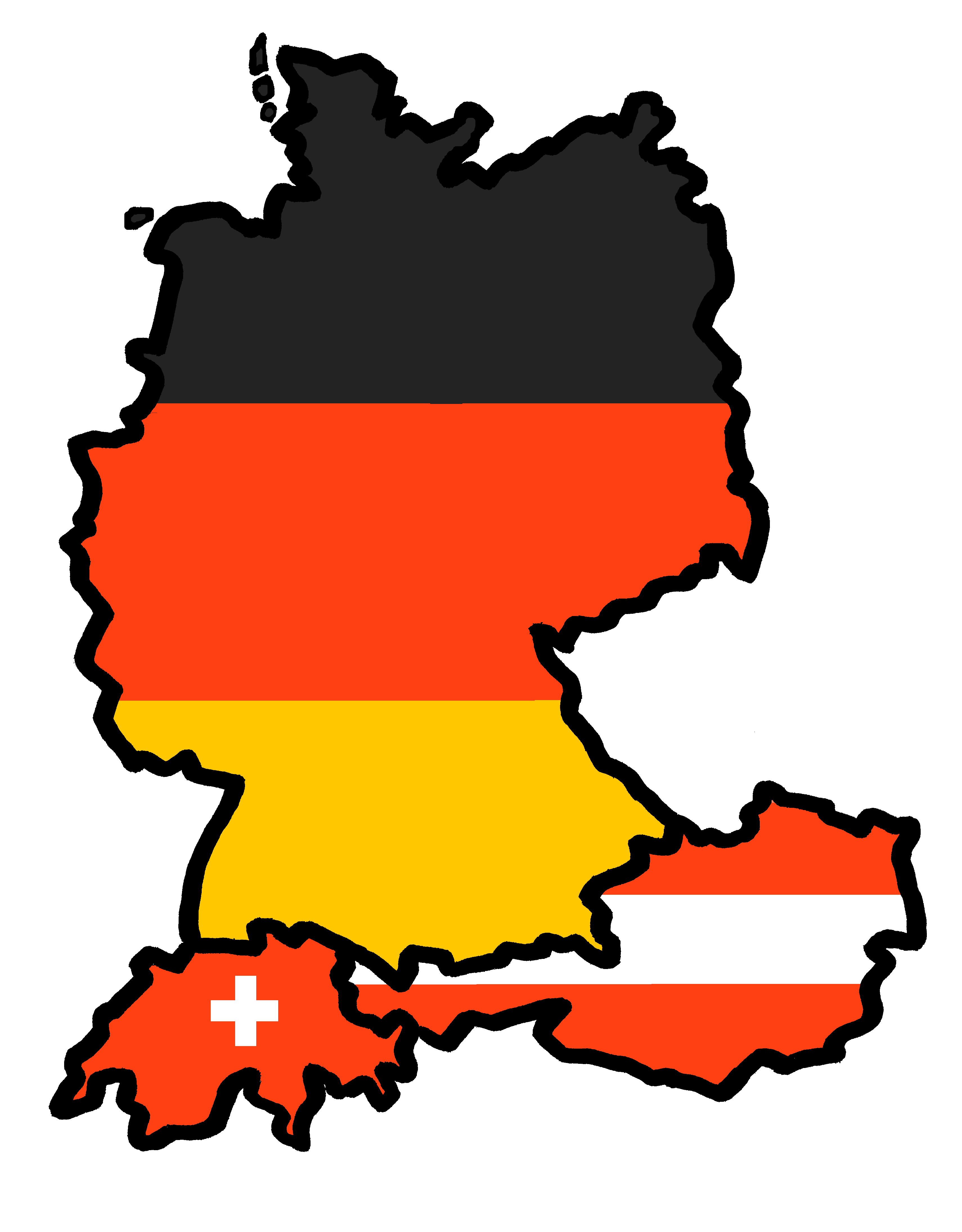 Talking about things and things to do
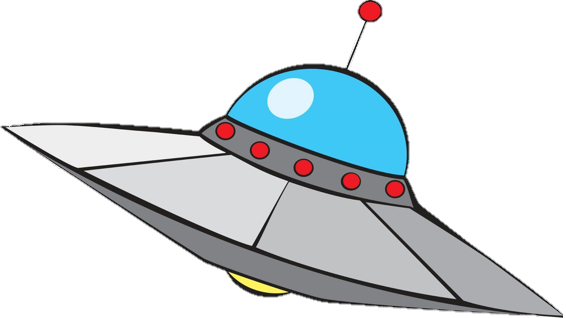 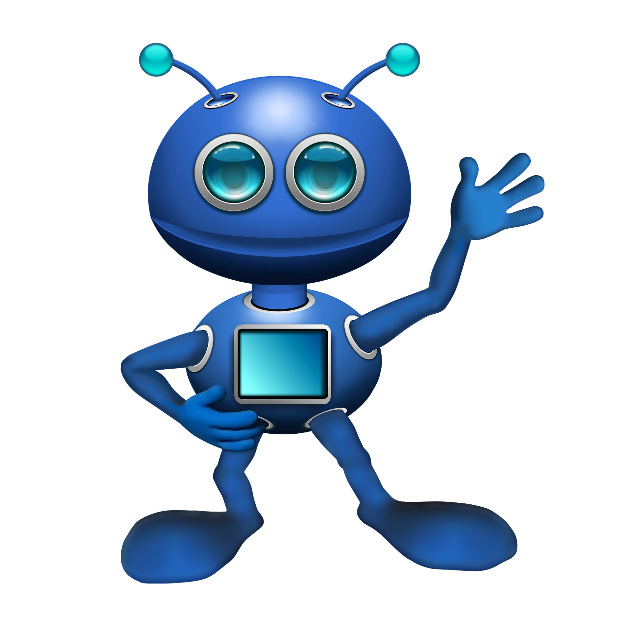 rot
Identifying things
Words for ‘not a/no’: kein, keine, kein
SSC [ä] and [a]
Term 2 Week 1
[Speaker Notes: Artwork by Steve Clarke. Pronoun pictures from NCELP (www.ncelp.org). All additional pictures selected from Pixabay and are available under a Creative Commons
license, no attribution required.

Phonics:  
[ä] spät [171] zählen [680] wählen [64]
Vocabulary (new): kein, keine, kein [46] Handy [1693]  Hund [825]  Wasser [245] Wort [194] 
Revisit 1: Bild [253] Foto [633] Freund, Freundin [273] Fußball [1277]  Tasche [1804] mein, meine [51] dein, deine [233] 

Jones, R.L & Tschirner, E. (2019). A frequency dictionary of German: Core vocabulary for learners. London: Routledge.

The frequency rankings for words that occur in this PowerPoint which have been previously introduced in these resources are given in the SOW and in the resources that first introduced and formally re-visited those words. 
For any other words that occur incidentally in this PowerPoint, frequency rankings will be provided in the notes field wherever possible.]
[ä]
…
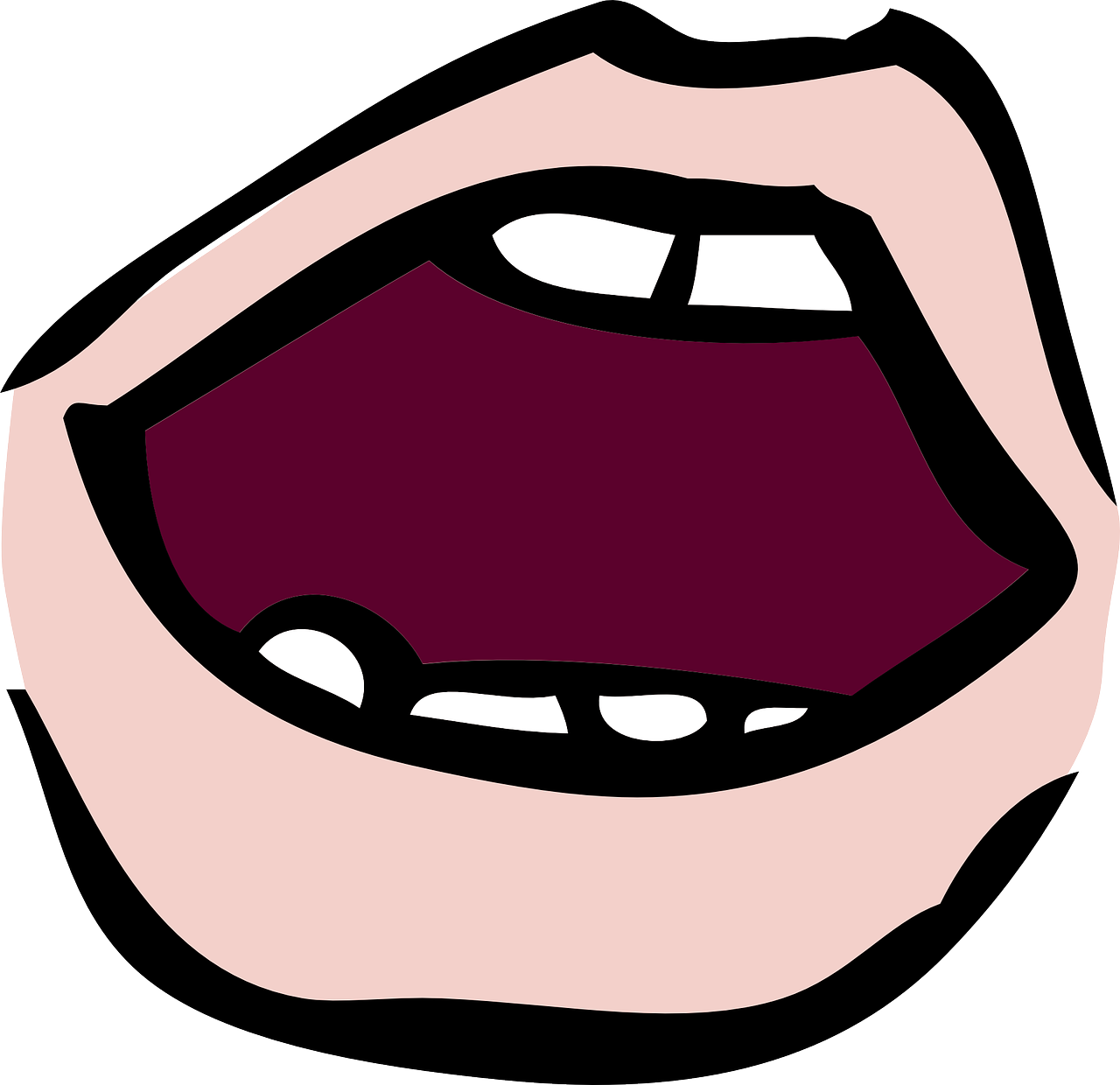 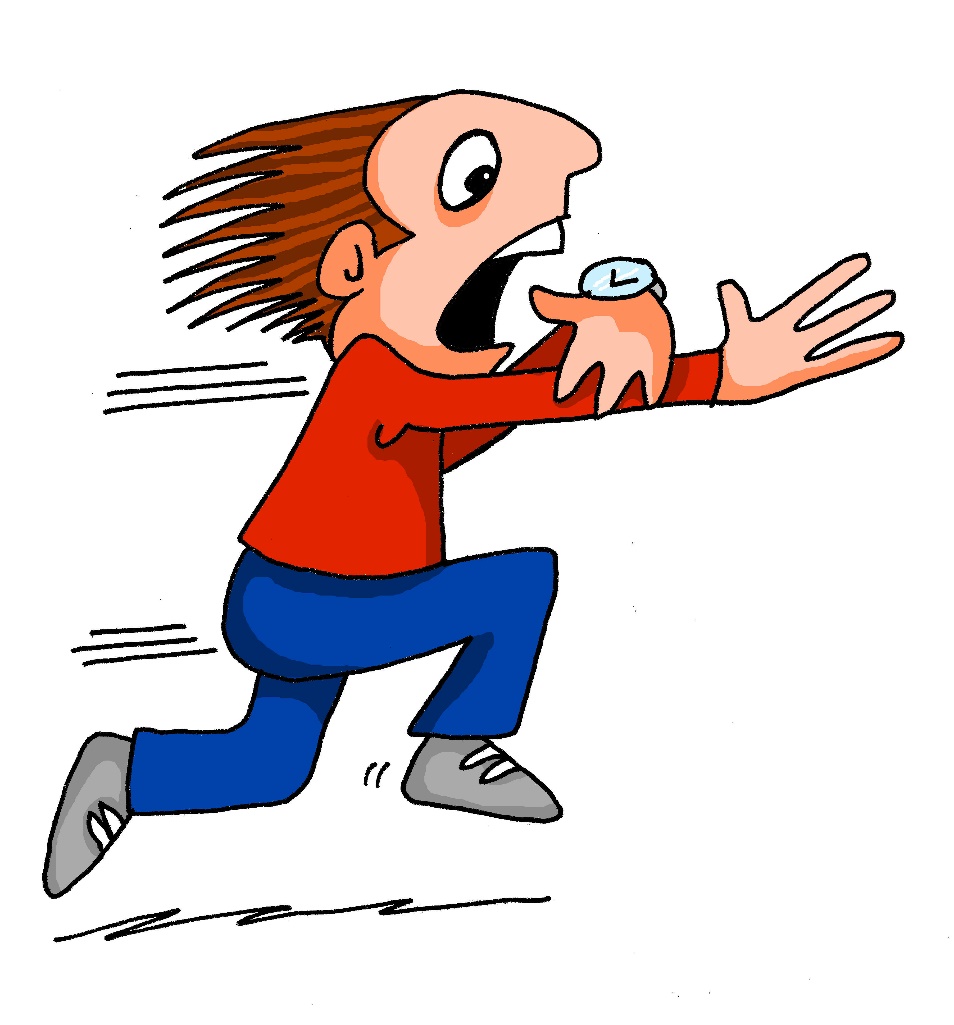 aussprechen
spät
[late]
[Speaker Notes: Timing: 1 minute

Aim: To introduce SSC [ä]

Procedure:
Introduce the SSC and say the [ä] sound first, on its own.  Pupils repeat it with you.
Present the source word ‘spät’ (with gesture, if using).
Click to bring on the picture and get pupils to repeat the word ‘spät’ (with gesture, if using).

Note: 
A gesture for this could be to bring your left arm up to mime suddenly looking at your watch.

spät [171]
Jones, R.L & Tschirner, E. (2019). A frequency dictionary of German: Core vocabulary for learners. London: Routledge.]
[ä]
…
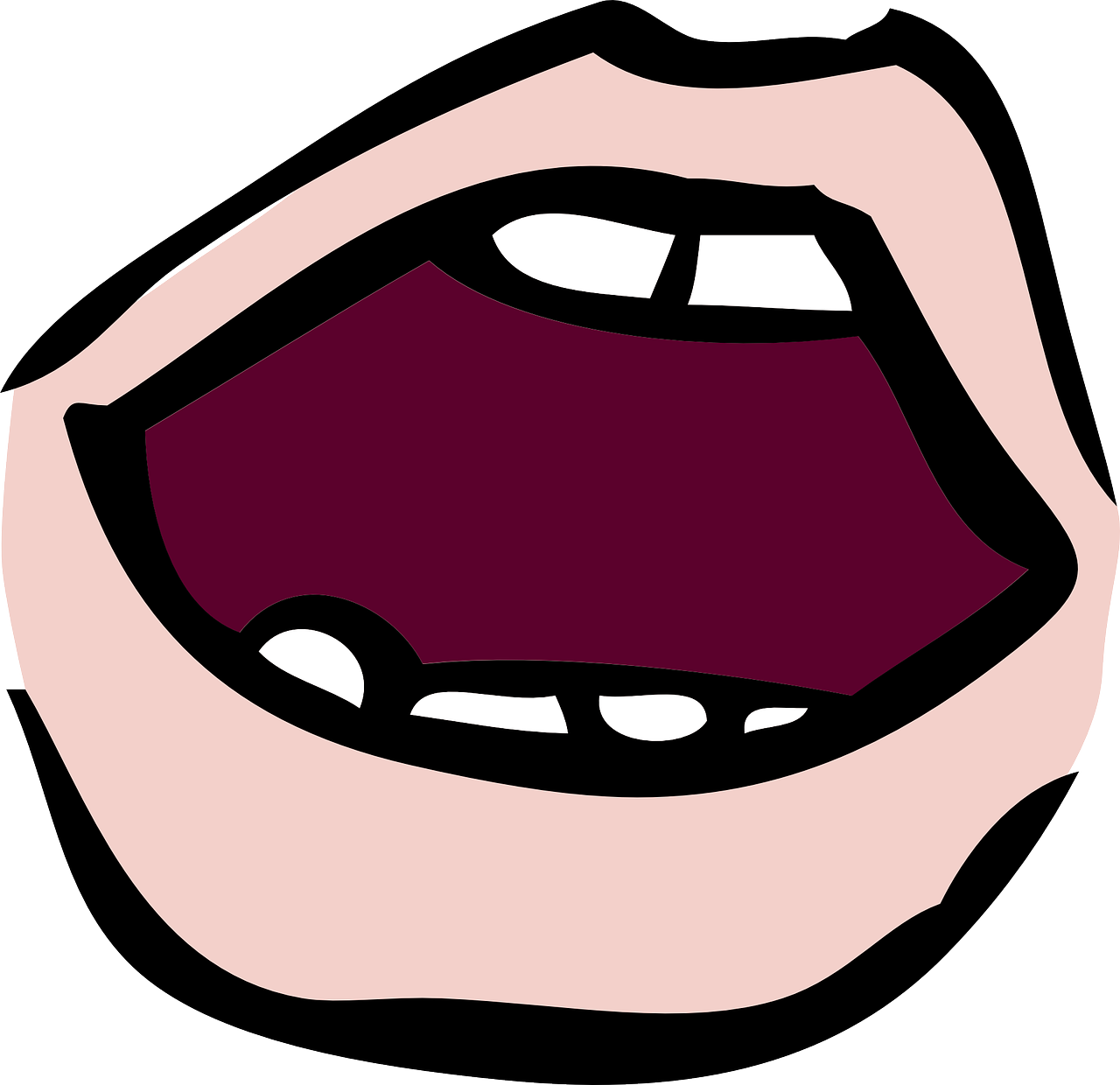 aussprechen
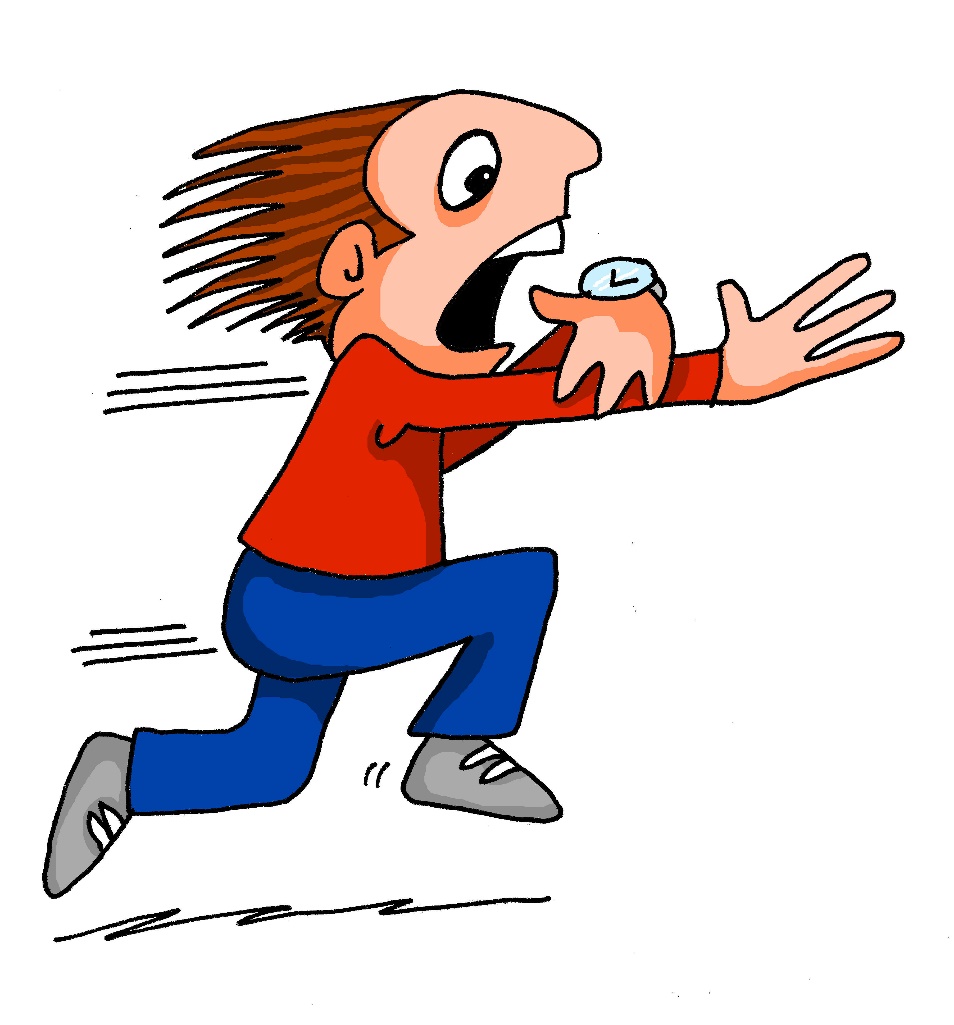 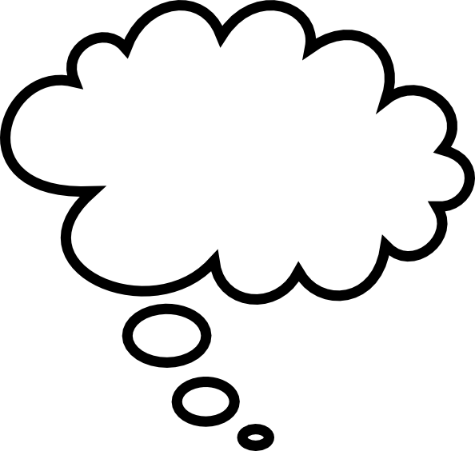 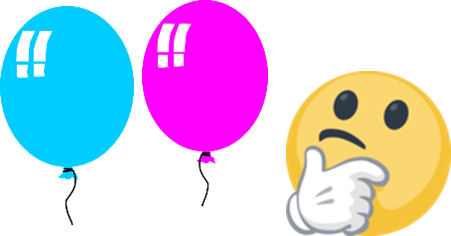 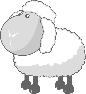 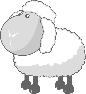 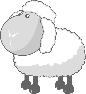 1, 2, 3, …100
spät
wählen
zählen
[to choose]
[to count]
[Speaker Notes: Timing: 1 minute

Aim: to introduce the SSC [ä].

Procedure:
Re-present the SSC and the source word ‘spät’ (with gesture, if using).
Click to bring on the picture and get pupils to repeat the word ‘spät’ (with gesture, if using).
Present the cluster words in the same way, bringing on the picture and getting pupils to pronounce the words.

spät [171] zählen [680] wählen [64]
Jones, R.L & Tschirner, E. (2019). A frequency dictionary of German: Core vocabulary for learners. London: Routledge.]
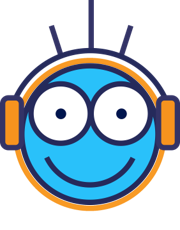 Hör zu. Ist es [ä] oder [a]?
Can you work out the meanings ?
Schreib 1-9 und [ä] oder [a].
hören
hören
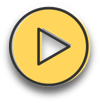 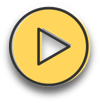 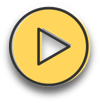 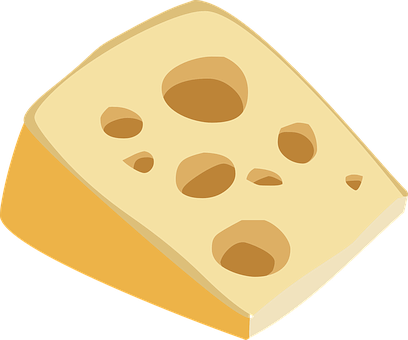 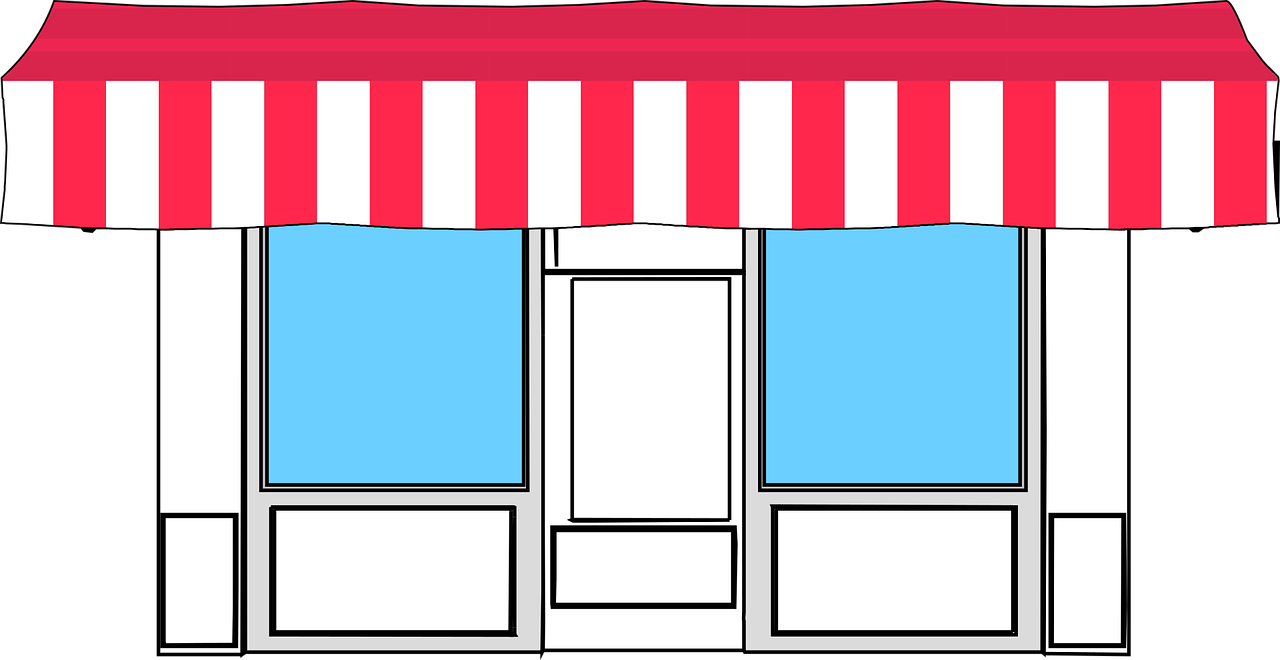 L  a  d  e  n
K  a  r  t  e
K  ä  s  e
_
_
_
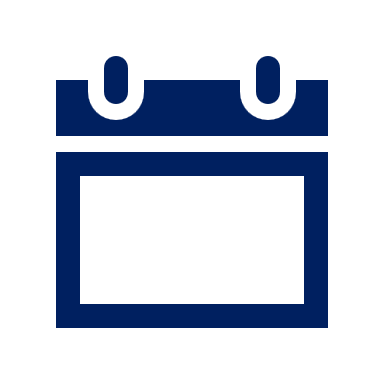 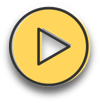 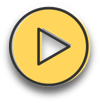 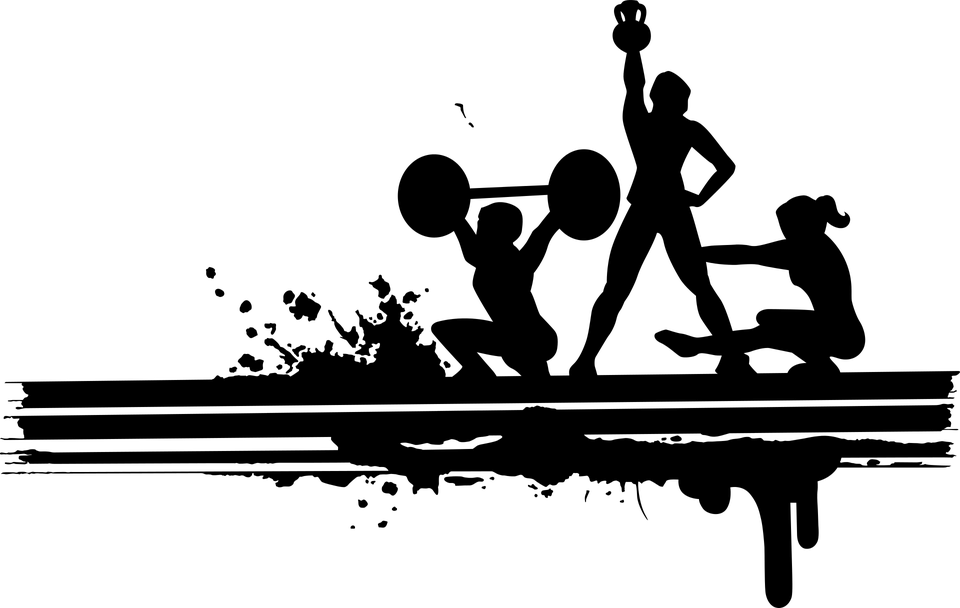 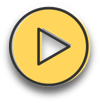 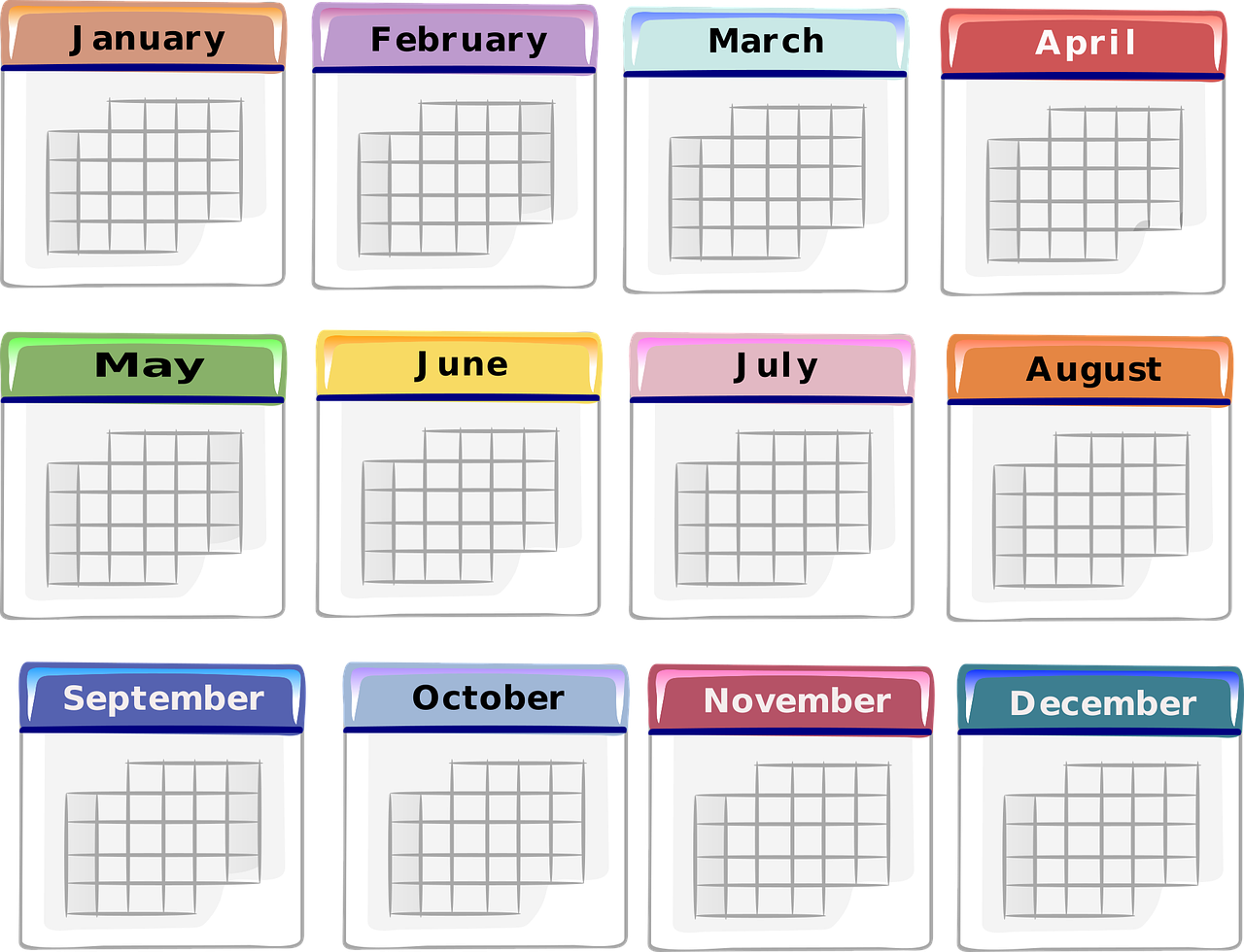 Mon
M  o  n  t  a  g
M  ä  r  z
A  k  t  i  v  i  t  ä  t
_
_
_
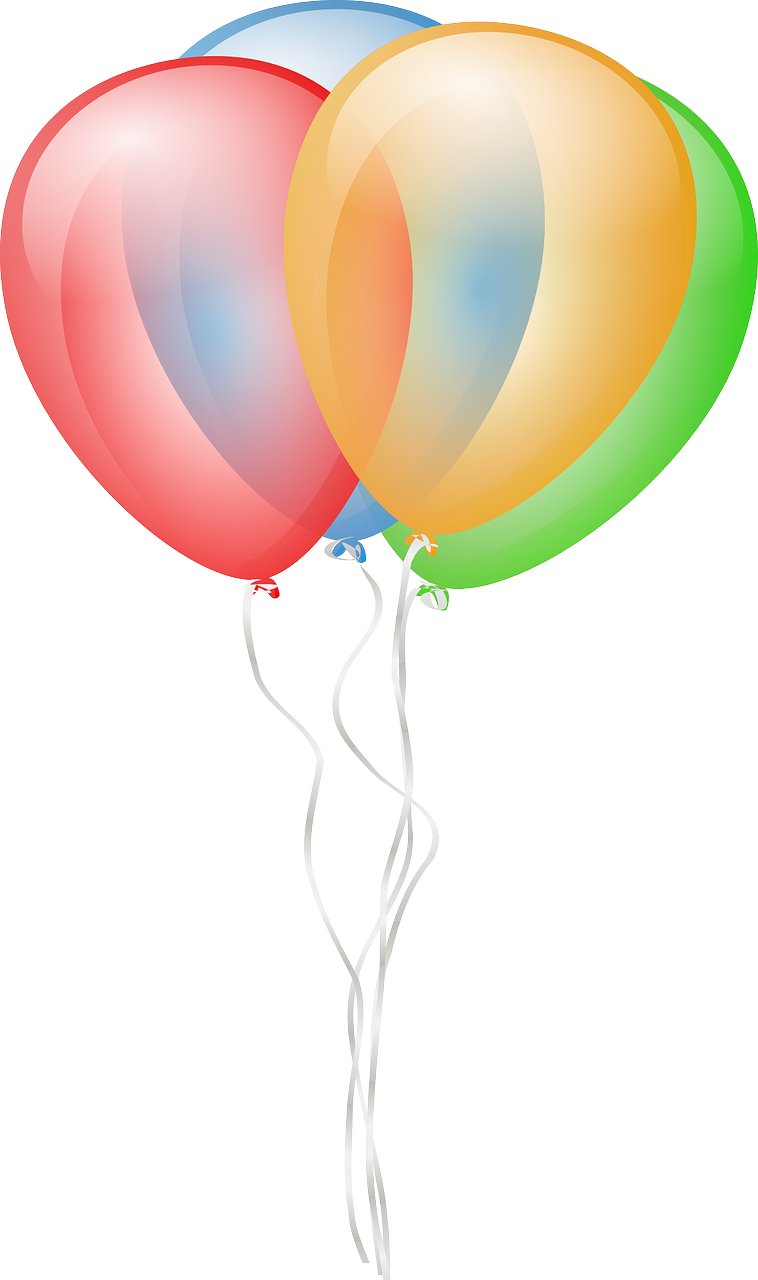 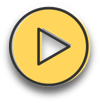 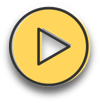 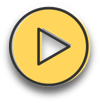 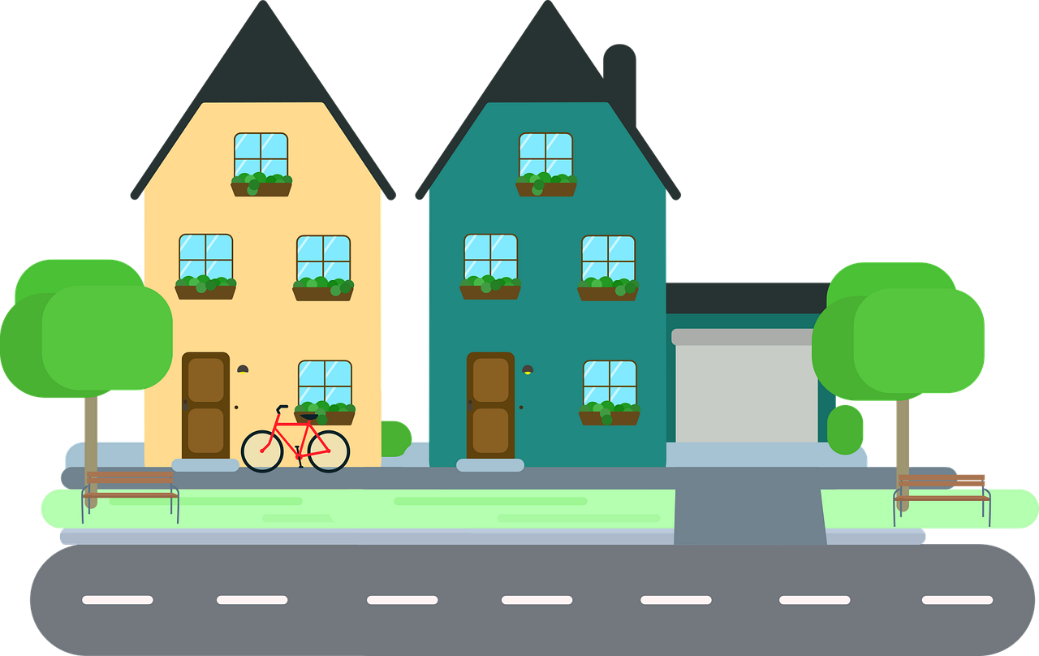 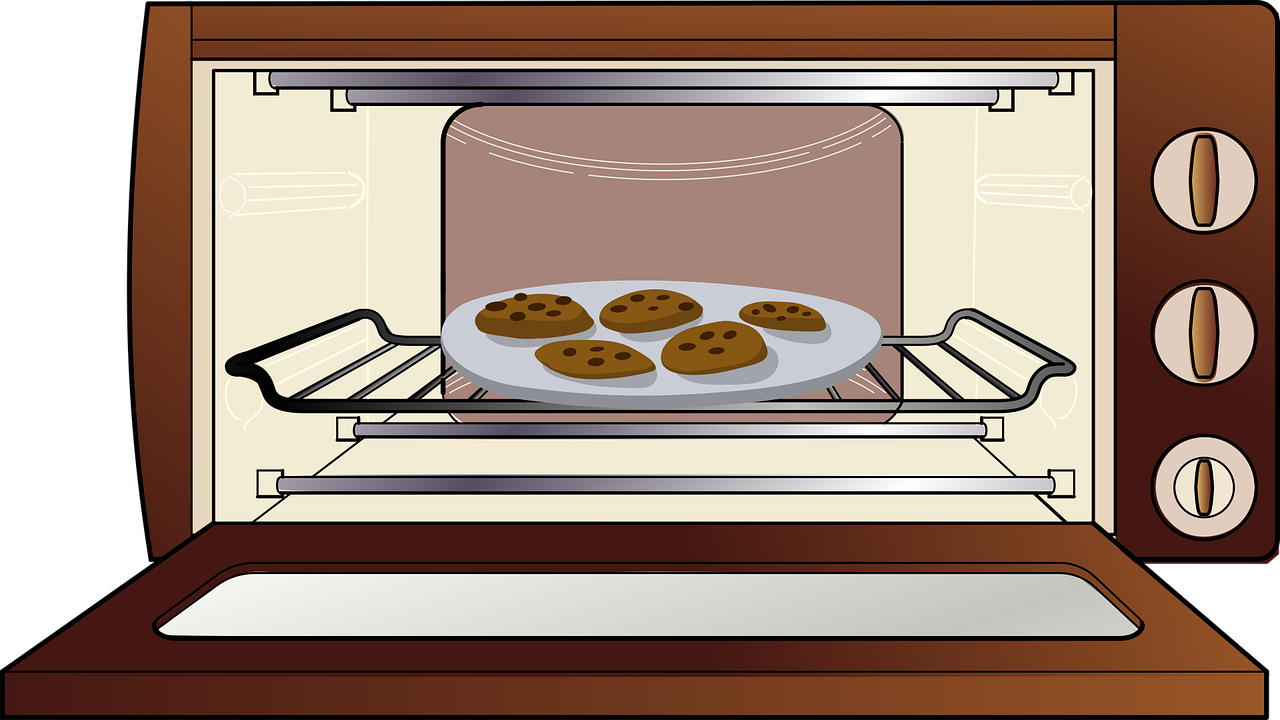 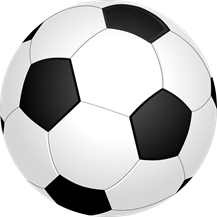 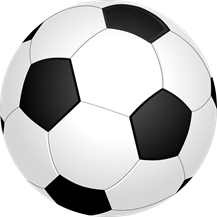 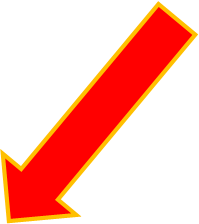 F  u  ß  b  ä  l  l  e
S  t  r  a  ß  e
b  a  c  k  e  n
_
_
_
[Speaker Notes: Timing: 5 minutes

Aim: to distinguish between the SSCs [ä] and [a] by listening to unknown words and identifying the sounds.

Procedure:
Click for instructions to come up. 
Click audio button 1 to play the recording for item 1. Pupils need to decide is it [ä] or [a] and write down ä or a.
Elicit the answer.
Click to reveal the spelling of word 1.
Elicit the meaning, based on  the image. 
Continue for items 2-8. 


Meanings:1. der Laden – shop2. die Karte – card3. der Käse – cheese4. der Montag – Monday5. die Aktivität – activity
6. März – March
7. die Straße – street8. Fußbälle – footballs9. backen – to bake
Note: these are all words that will be taught later as part of this SOW.Word frequency (1 is the most frequent word in German): Aktivität [3617] backen [4640] Karte [1474] Käse [4094] Laden [1675] März [987] Montag [1044] Straße [391]Source:  Jones, R.L. & Tschirner, E. (2019). A frequency dictionary of German: core vocabulary for learners. Routledge]
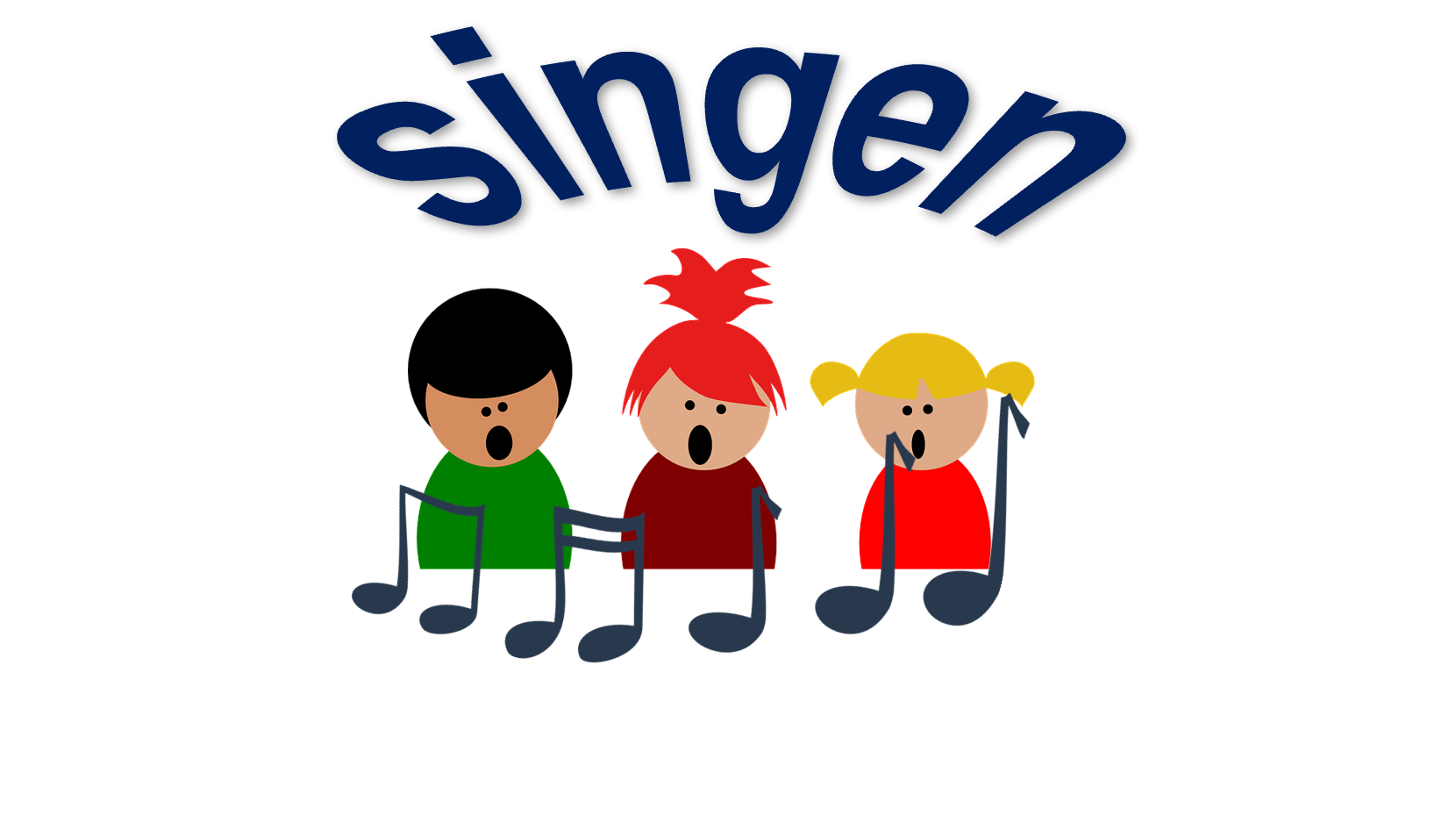 Robbie der Roboter ist wieder da!
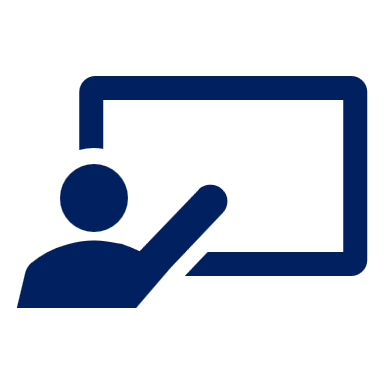 singen
Hör zu und sing mit!
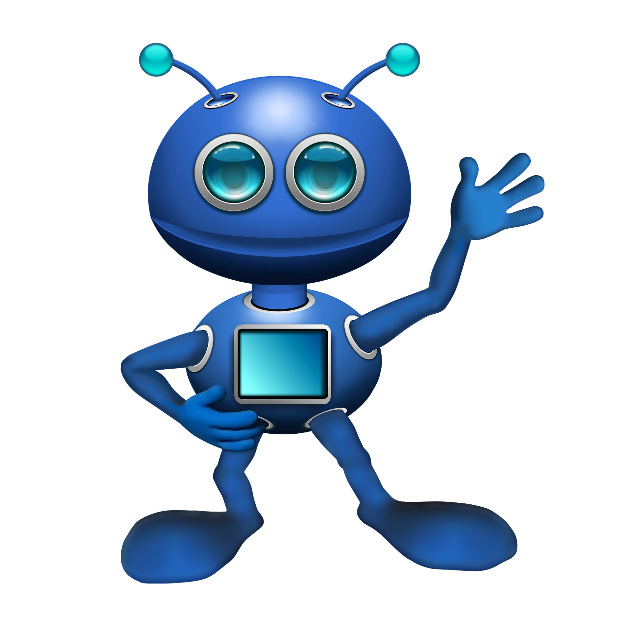 Hallo Robbie!
Hallo! Hallo! Guten Tag!Hallo! Hallo! Guten Tag!
Hallo! Ich bin hier,
Hallo! Du bist da,Hallo! Hallo! Guten Tag!
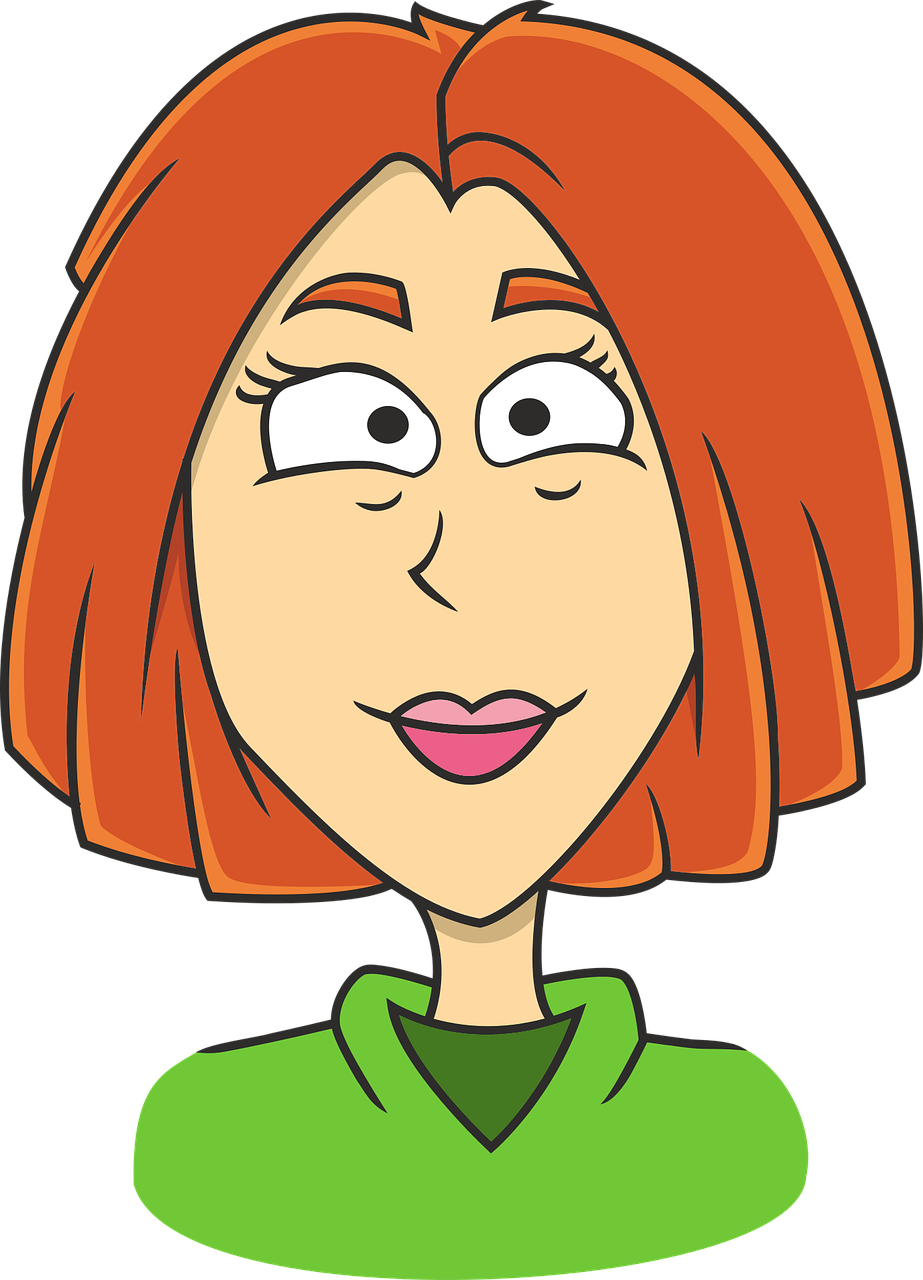 Robbie
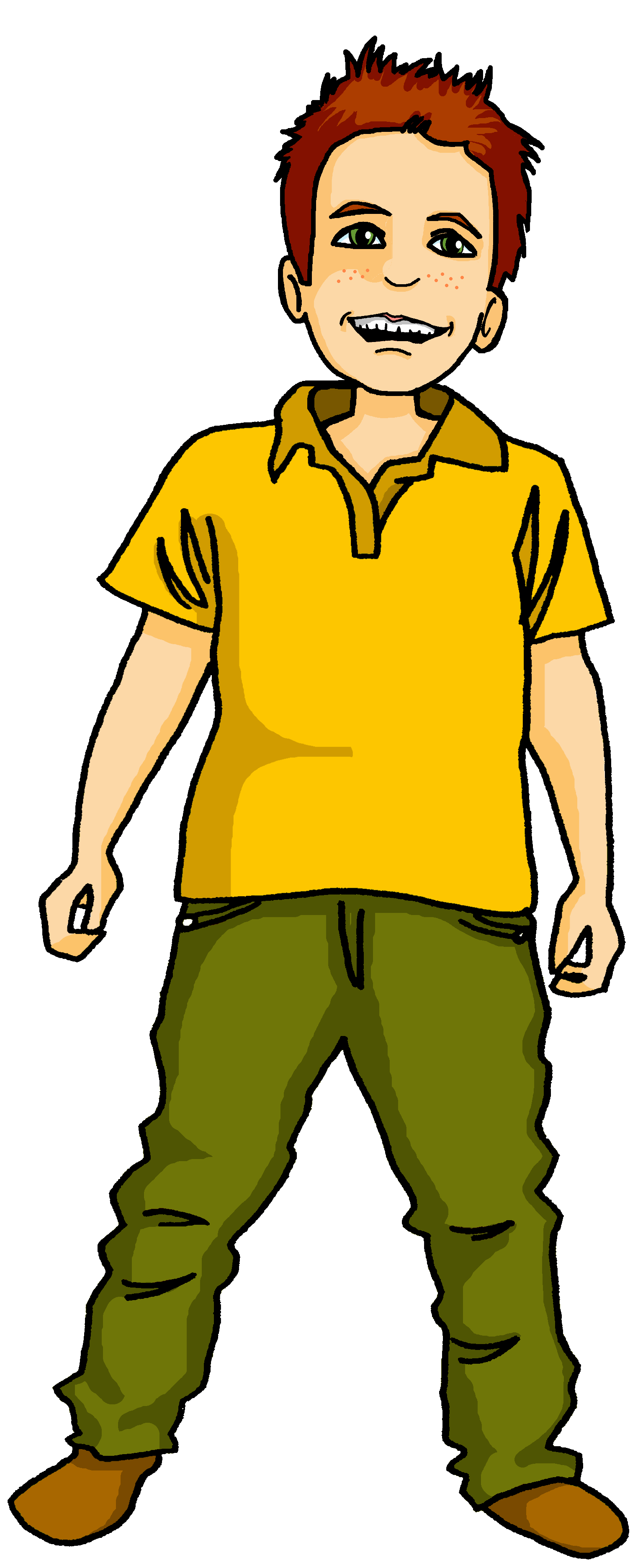 Hallo!
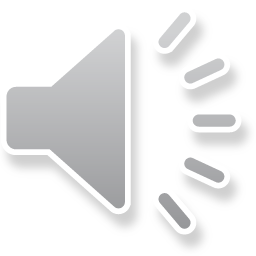 [Speaker Notes: Timing: 2 minutesAim: to revise and practise the Hallo song. 

Procedure:1. Click through the animation of the scenario. 
2. Click to bring up speech bubble of teacher saying hello Robbie.
3. Click to bring up speech bubble of Robbie saying hello.
4. Click to play the audio of the song, pupils join in.
Note: Depending on how often teachers have used the song since it last featured in a lesson, pupils may need to rehearse it again, line by line.]
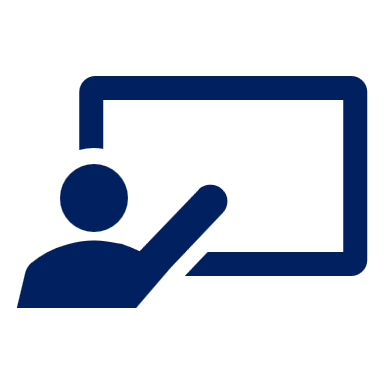 Vokabeln lernen
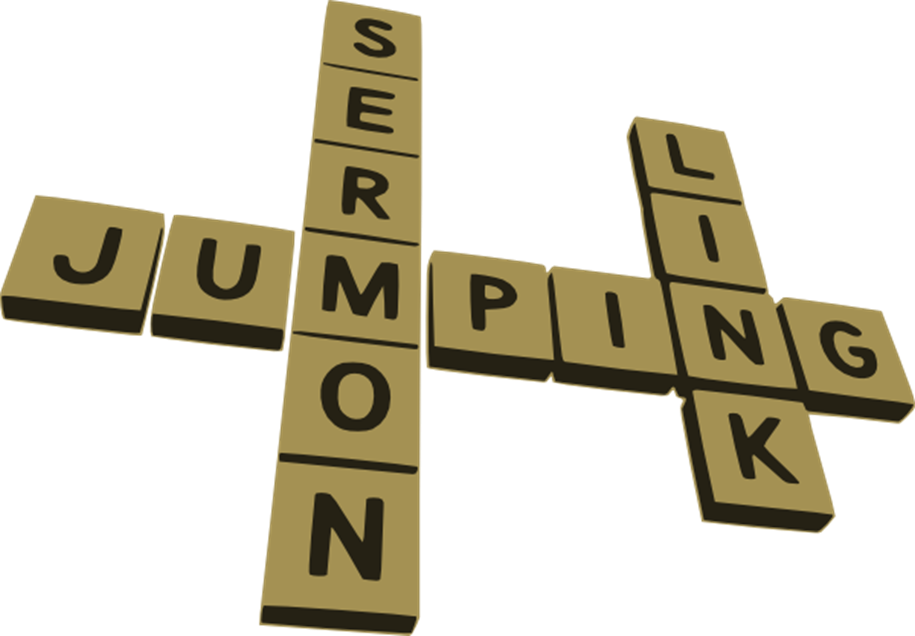 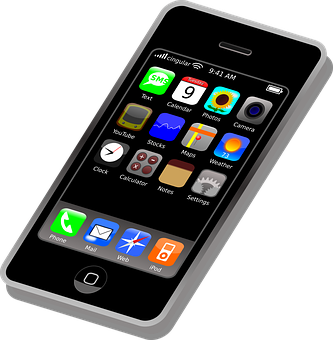 Wörter
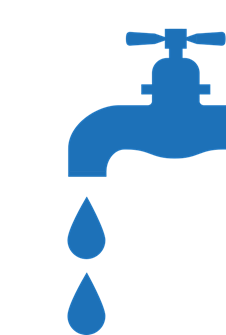 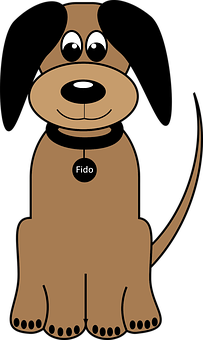 das Handy
das Wort
das Wasser
der Hund
[Speaker Notes: [1/2]

Timing: 3 minutes

Aim: to introduce 4 new items of vocabulary for this week.

Procedure1. Click to introduce the 4 new words and their pictures. 
2. Ask pupils what the 4 words mean in English. 
3. Draw attention to the der/das- what gender is each noun?
4. Practise pronouncing the 4 new nouns as a class and individually. 5. Then, on the next slide, pupils try to match the German and the pictures, then try to recall the German words.]
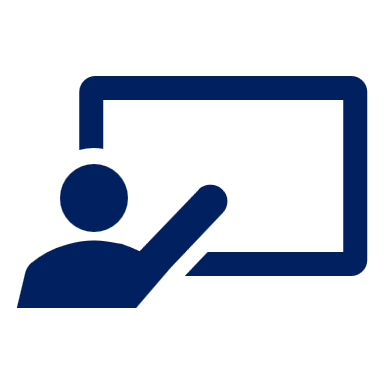 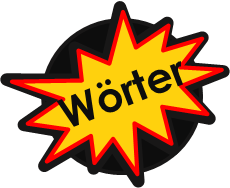 Vokabeln lernen
das Handy
der Hund
4
das Wort
das Wasser
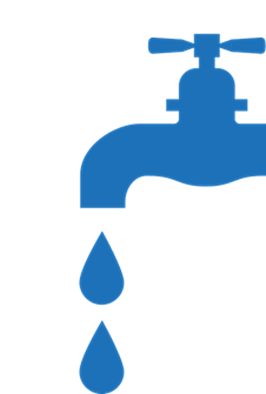 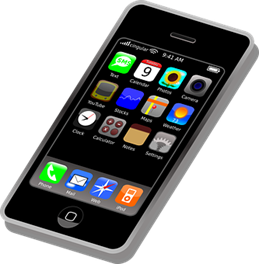 2
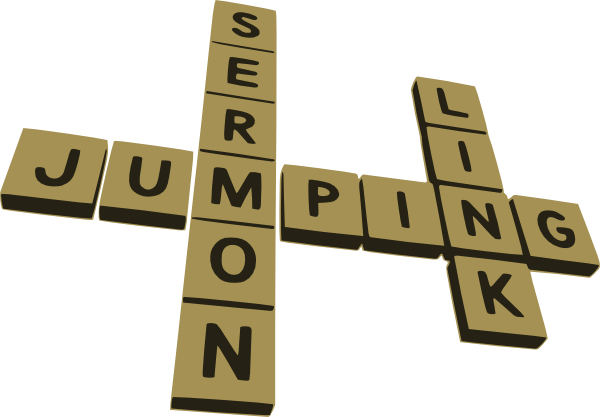 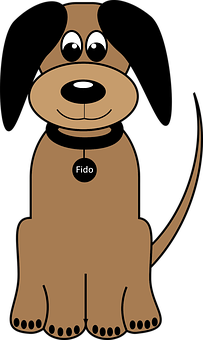 1
3
[Speaker Notes: 2/2

Timing: 3 minutes (including previous slide)Aim: To provide production (speaking) practice with the new vocabulary.
Procedure:1. Pupils match the German nouns to the pictures in their heads. 
2. The teacher gives the pupils a number and the pupils must say the correct word in German. The number prompts are the trigger (i.e. click on the number) for the lines to connect the correct word to the picture.
3. Click to make each German word disappear in turn. Can pupils recall the 4 German nouns?]
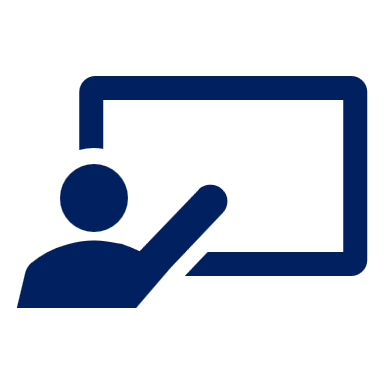 Was ist das auf Englisch?
Schreib das Wort für ‘a/an’.
Vokabeln
Flasche | Hund | Handy | Person | Ort | Ding | Tasche | Tisch | Bleistift | Wort
word for ‘a/an’
word for ‘a/an’
Wörter
Englisch
Englisch
ein
thing
Ding
Flasche
bottle
eine
dog
ein
Hund
Tasche
eine
bag
ein
Handy
ein
Tisch
mobile phone
table
eine
person
ein
Bleistift
Person
pencil
ein
place
ein
Wort
Ort
word
[Speaker Notes: Timing: 5 minutes

Aim: to practise written comprehension and spoken production of new & revisited vocabulary and its correct association with the appropriate indefinite article (word for ‘a/an’).

Procedure:
1. Read the instructions in German and establish that pupils are focusing on meaning and gender.
2. Pupils are to write down the English meanings of the nouns (in order as they appear from the left on the ‘tickertape’).Note: the tickertape is set to repeat until the next mouse click.  Pupils may need to see as many as 3 – 4 repetitions to get all of the words.
3. Pupils can volunteer the answers orally. Written answers appear on clicks. 4. Teacher clicks to bring up the 2nd prompt ‘word for ‘a/an’’. 
5. Pupils write in the indefinite articles.
6. Elicit word by word, prompt pupils for the German word as well, and click to reveal answers.]
‘a’ (ein, eine, ein)
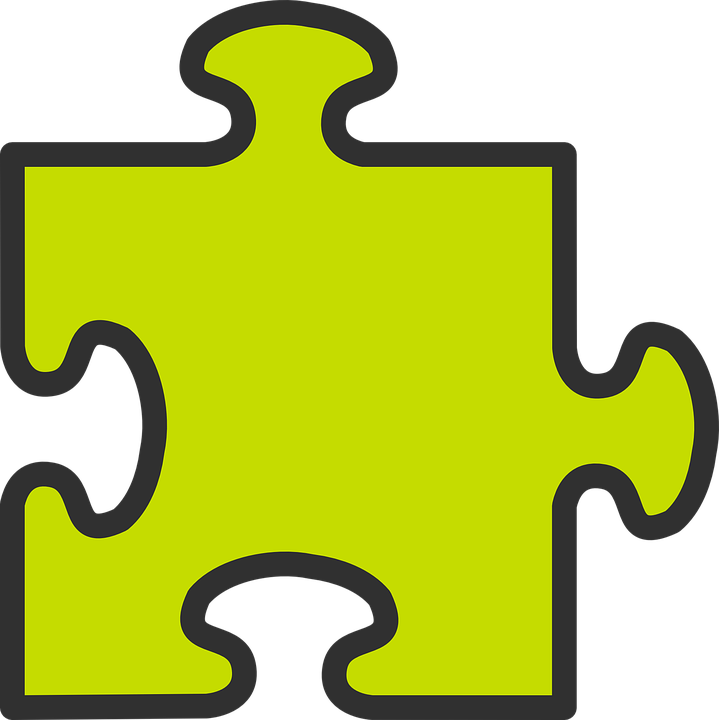 Remember that ‘ein, eine, ein’ means ‘a/an’ and often identifies something to the listener:
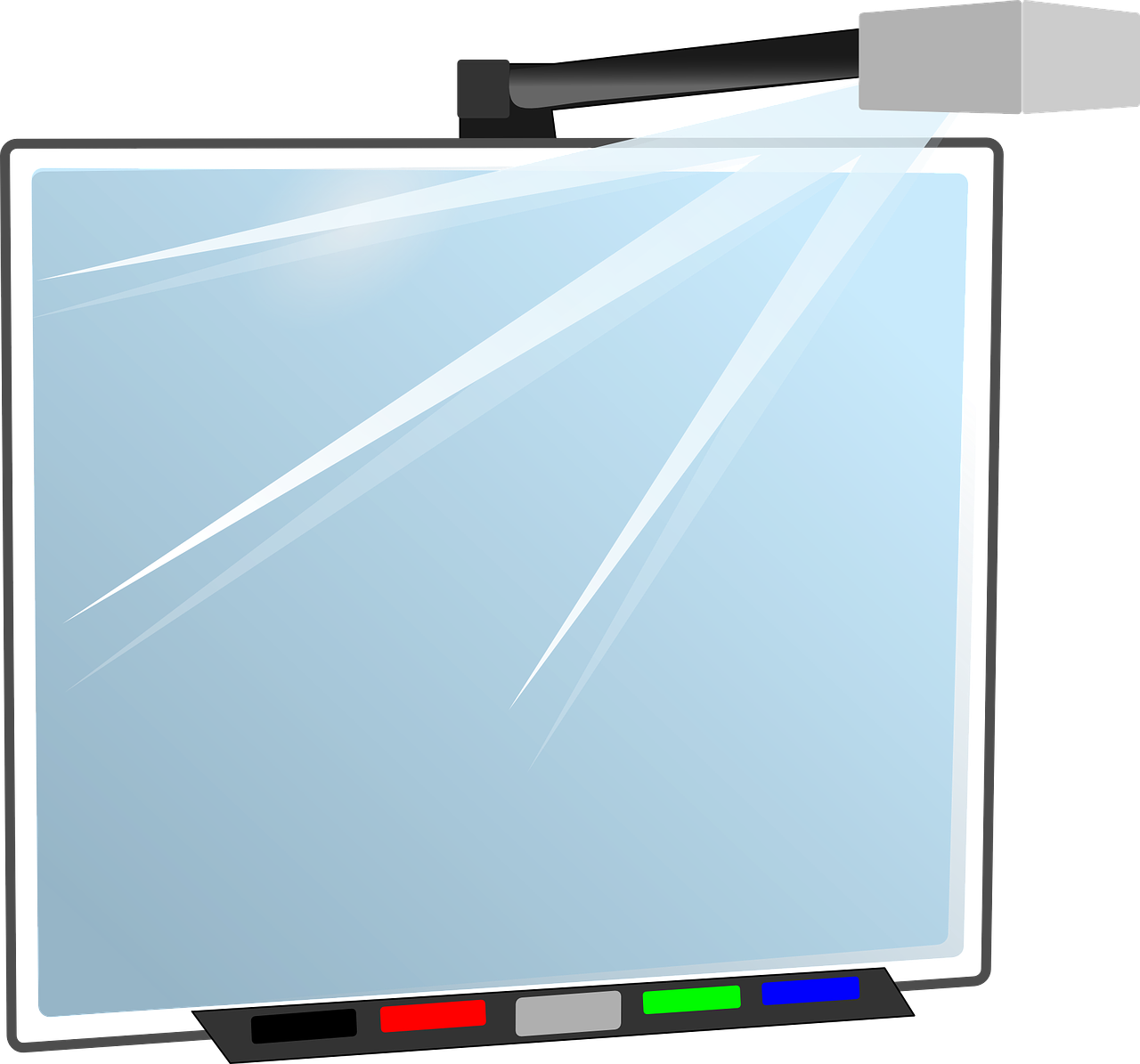 Das ist eine Tafel.
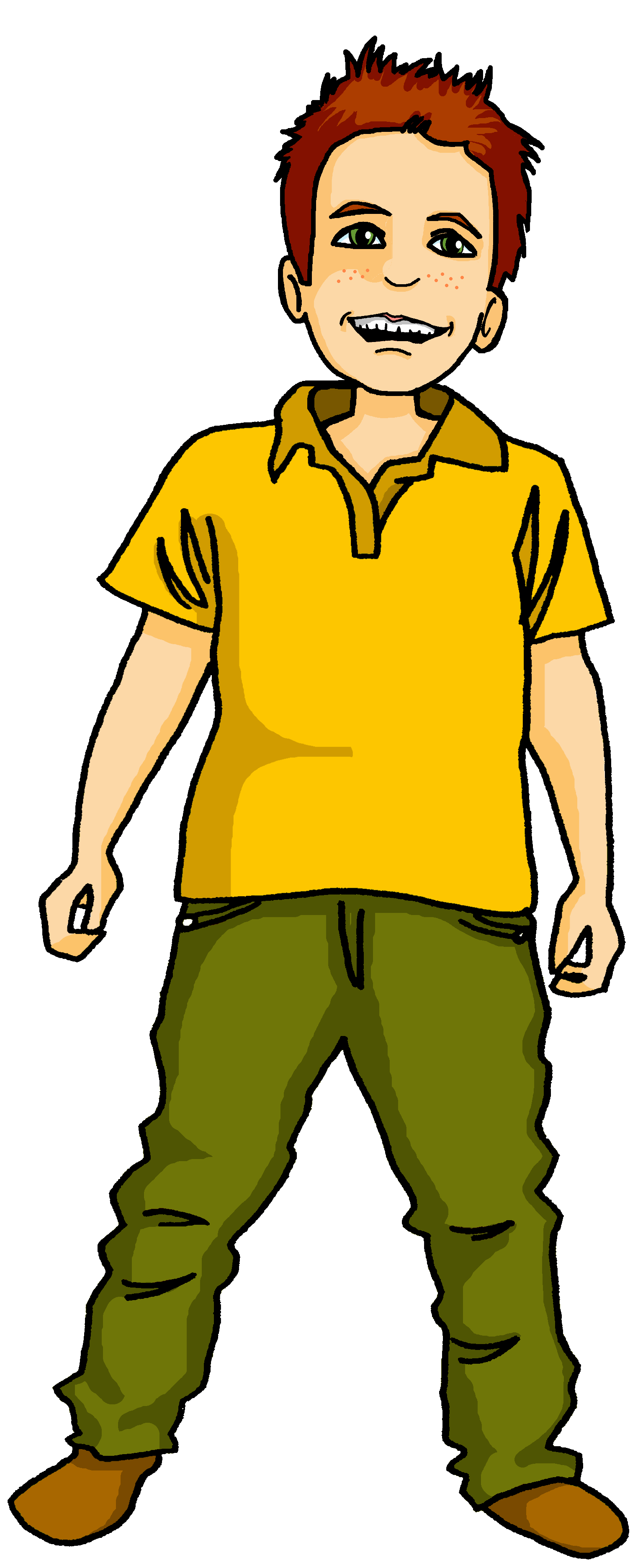 Was ist das?
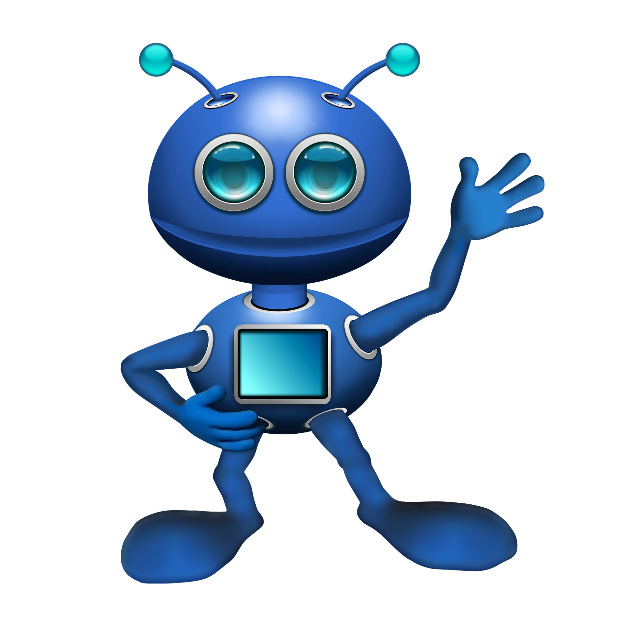 Robbie
[Speaker Notes: Timing: 4 minutes (2 slides)Aim: to revisit ‘ein, eine, ein’ and introduce ‘kein, keine, kein’.Procedure:1. Click through the animations to present the explanation.
2. Check pupils’ understanding at each stage.]
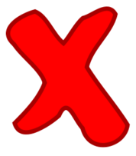 ‘not a/no’ (kein, keine, kein)
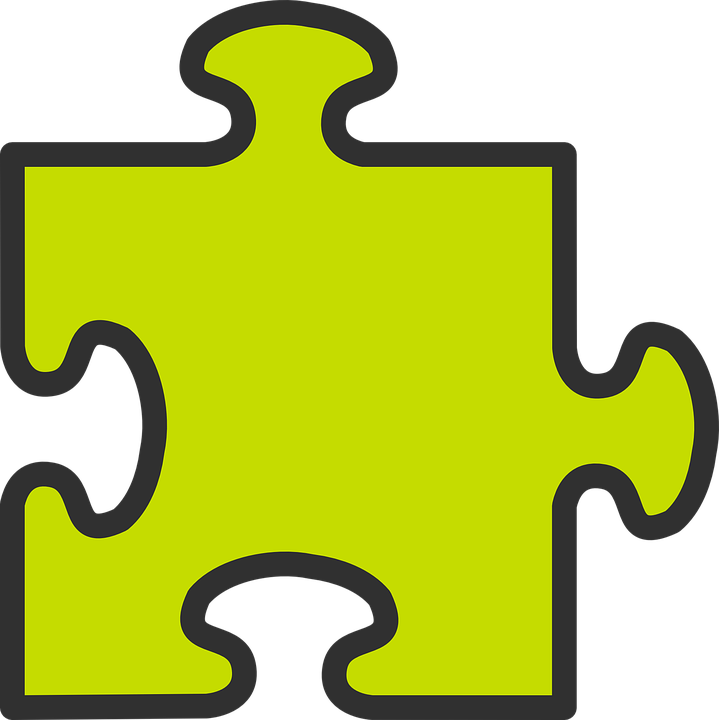 We sometimes use ‘no’ in English, too:That’s no problem!Das ist kein Problem!
You know that ‘not’ with adjectives is ‘nicht’:
‘kein’ works like ‘ein’ and matches the gender of the noun.
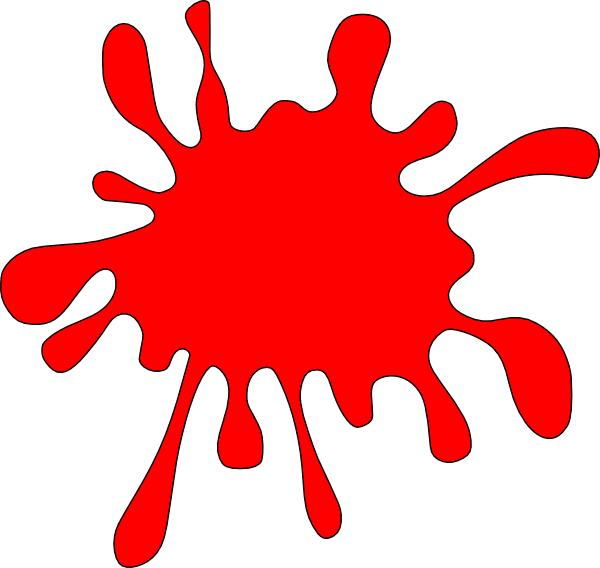 Das ist rot.
That is red.
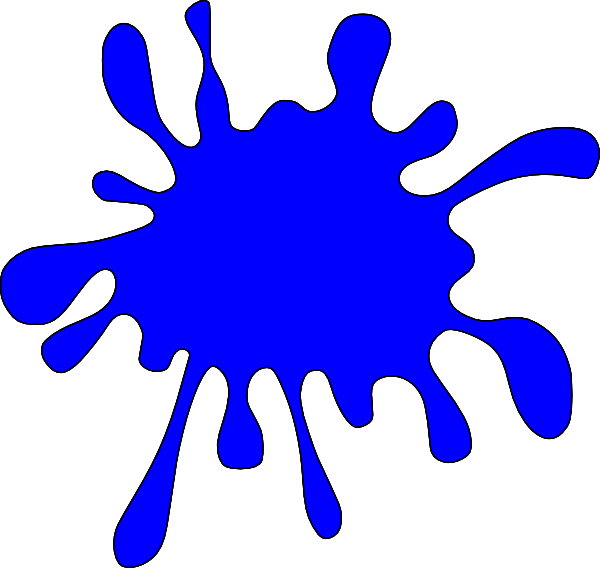 That is not red. / That isn’t red.
Das ist nicht rot.
To say ‘not a’ with nouns, use ‘kein’:
masculine
neuter
feminine
Das ist kein Ding.
Das ist kein Ort.
Das ist keine Form.
That is not a thing.
That is not a shape.
That is not a place.
[Speaker Notes: Procedure:1. Click through the animations to present the explanation.
2. Check pupils’ understanding at each stage.]
Moritz makes a quiz for Robbie to help him practise German.
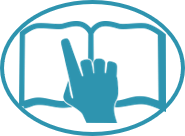 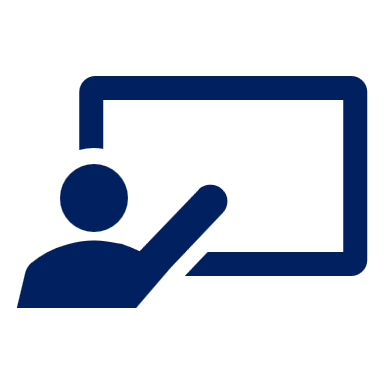 Ist das ein, eine, ein oder kein, keine, kein? Was ist das?
lesen
Hund is masculine (der/ein Hund) so the only correct option here is kein.
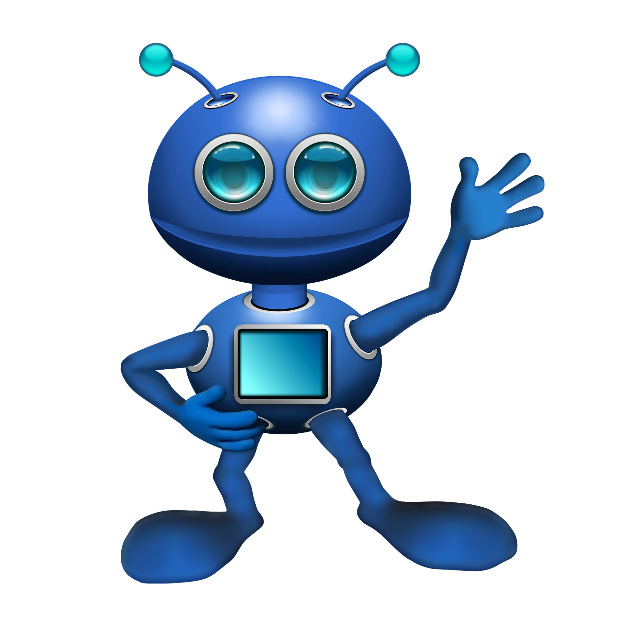 B. is short for Beispiel.
B.
dog
not a
1
a
table
2
not a
pencil
3
person
a
4
word
a
5
football
not a
[Speaker Notes: Timing: 6 minutes

Aim: to recognise in written form the correct use of ein,eine,ein and kein, keine, kein based on gender. 

Procedure:
Explain the scenario and that pupils are going to make decisions about each sentence based on the gender of the nouns. 
Work through the example (Beispiel) as a class-ask pupils why must it be ‘kein’ and not ‘eine’ here? (It is der/ein Hund, so eine is wrong, and therefore it must be kein) and click to cover up the incorrect word. Elicit the translation: ‘not a’ or ‘a’ and click to reveal answer. Ask pupils to translate Hund and click again to reveal answer. 
Pupils then work independently or in pairs through 1-5, noting down the kein or ein word, not a/a, and the translation of the noun. 
Click to reveal answers row by row.]
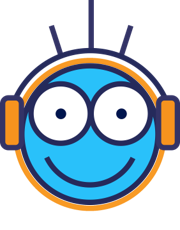 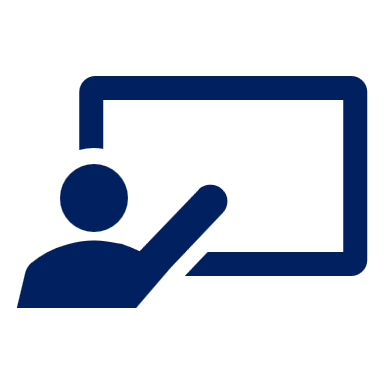 Hör zu. Ist das A or B?
Which noun completes the sentence correctly?
hören
B
A
B
A
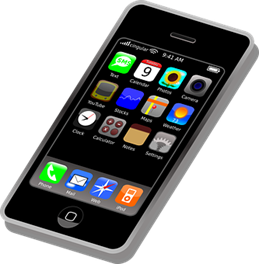 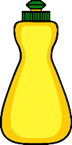 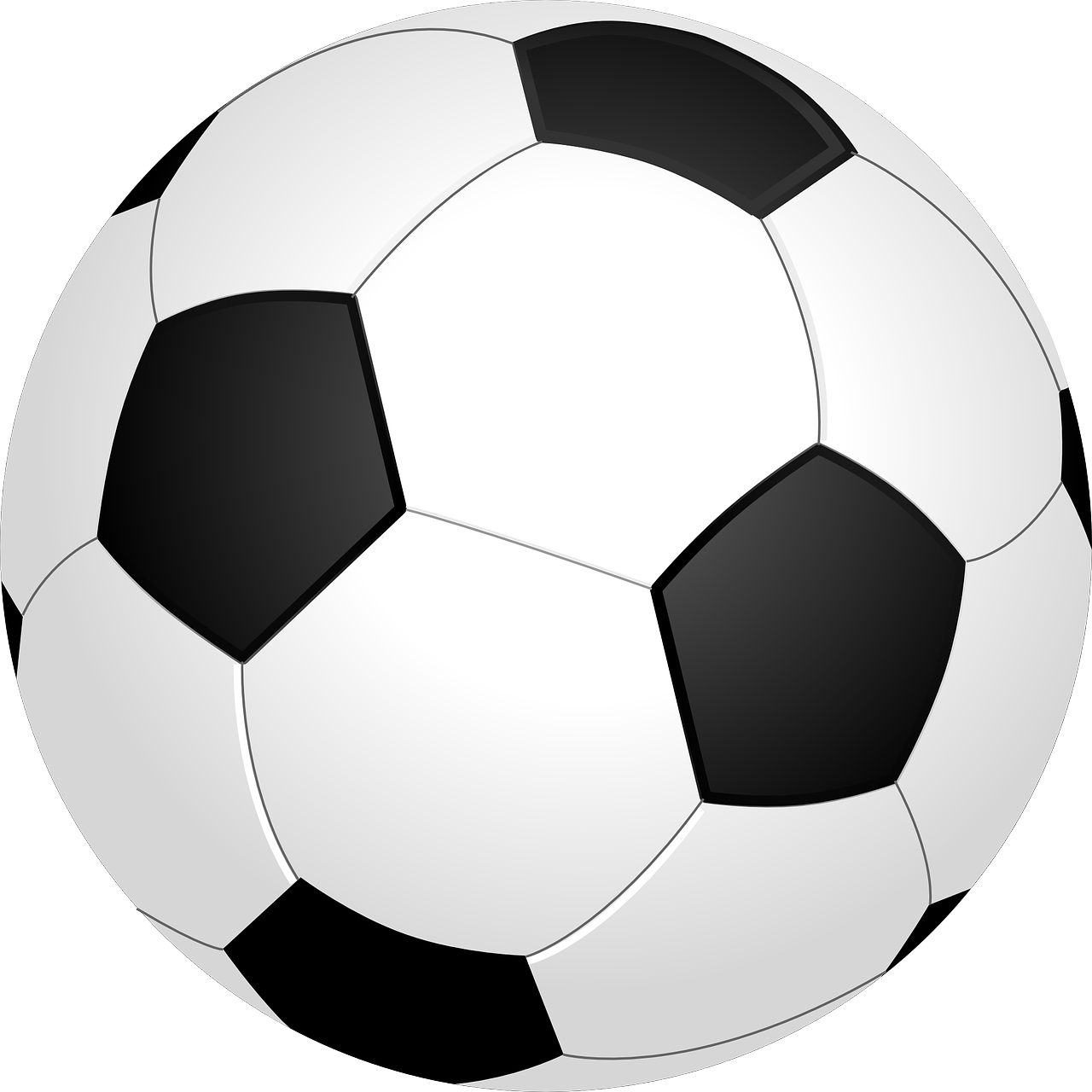 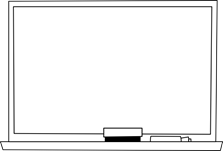 B.
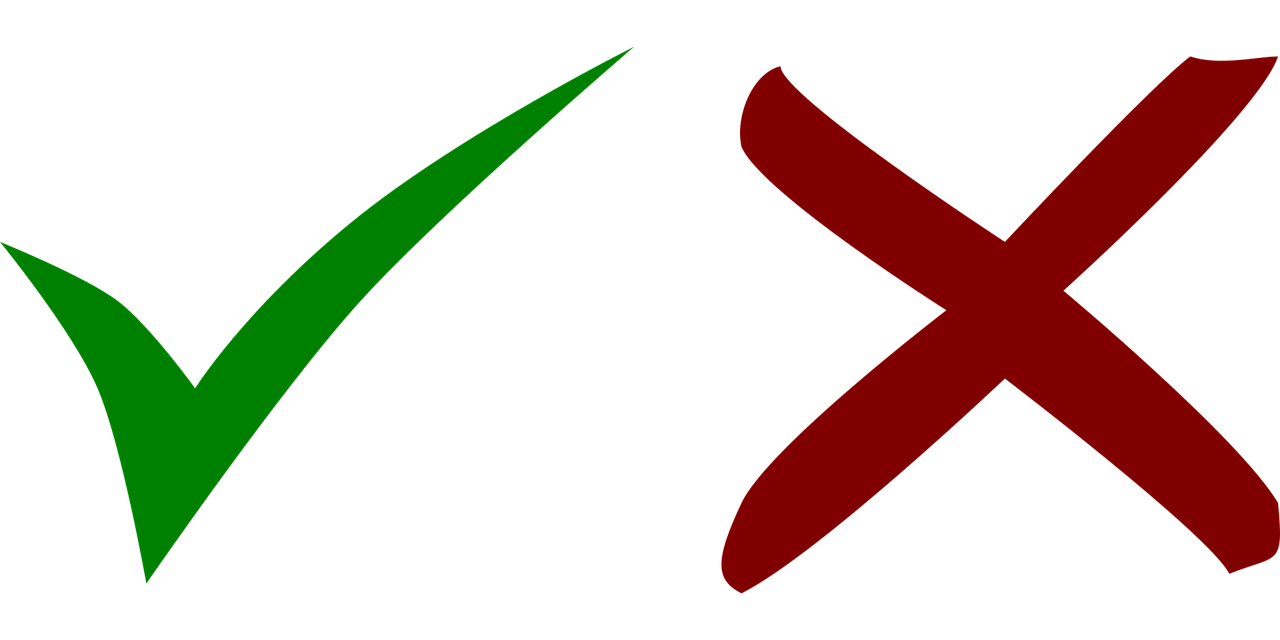 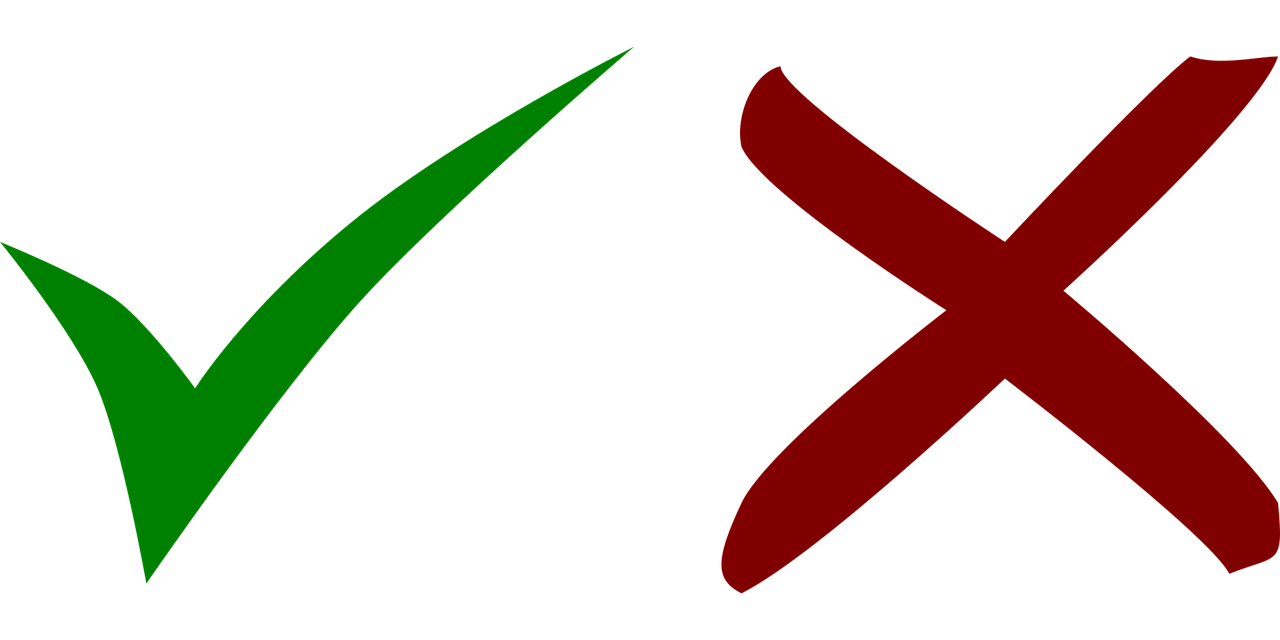 4
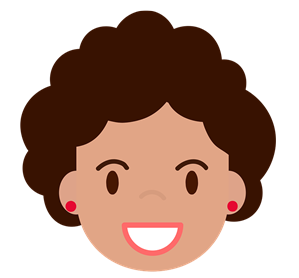 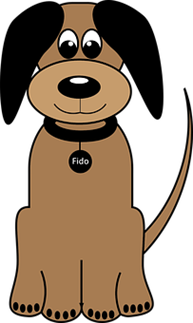 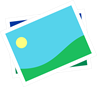 1
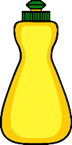 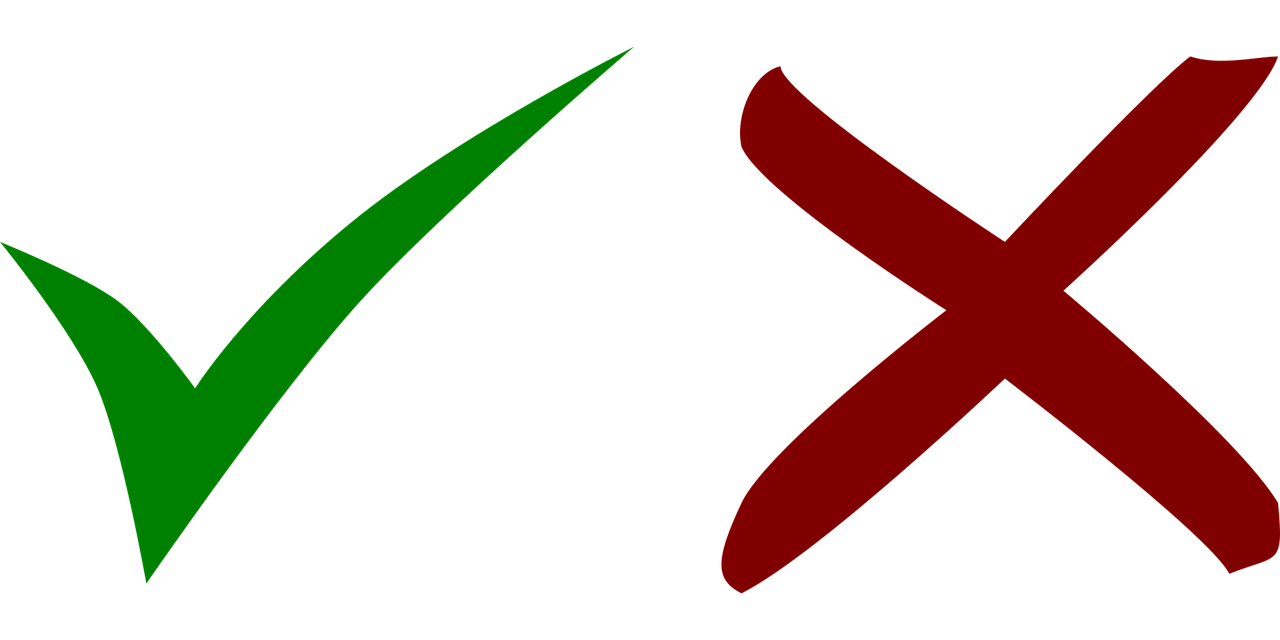 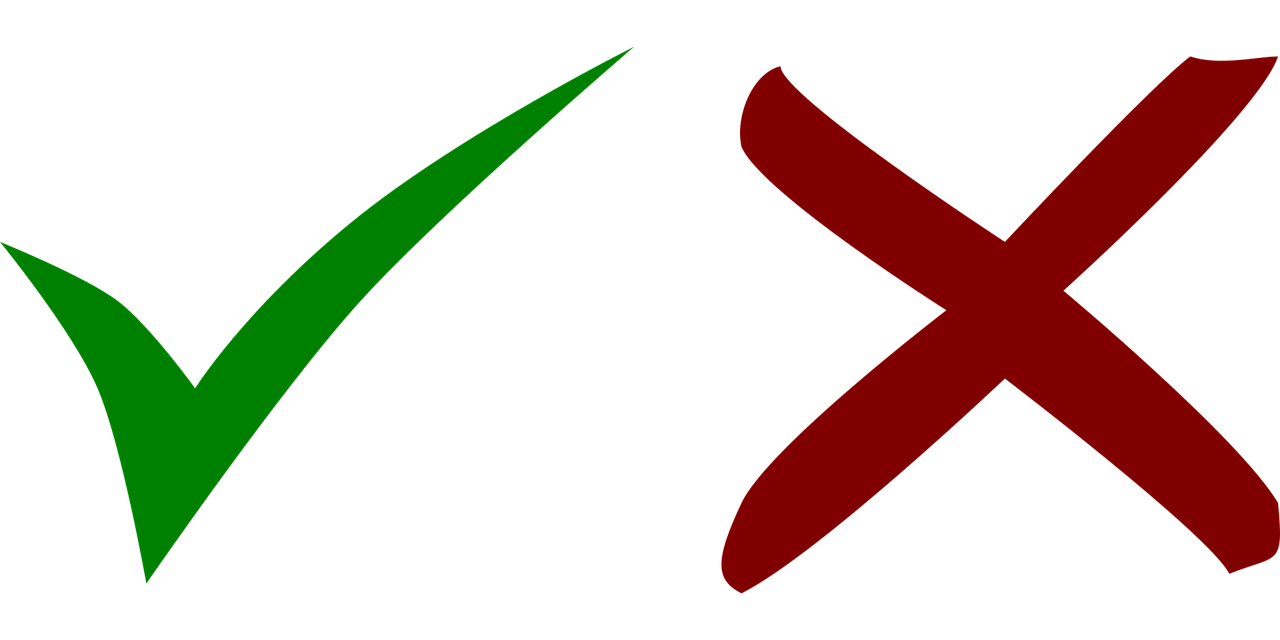 5
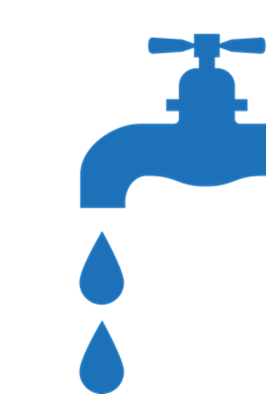 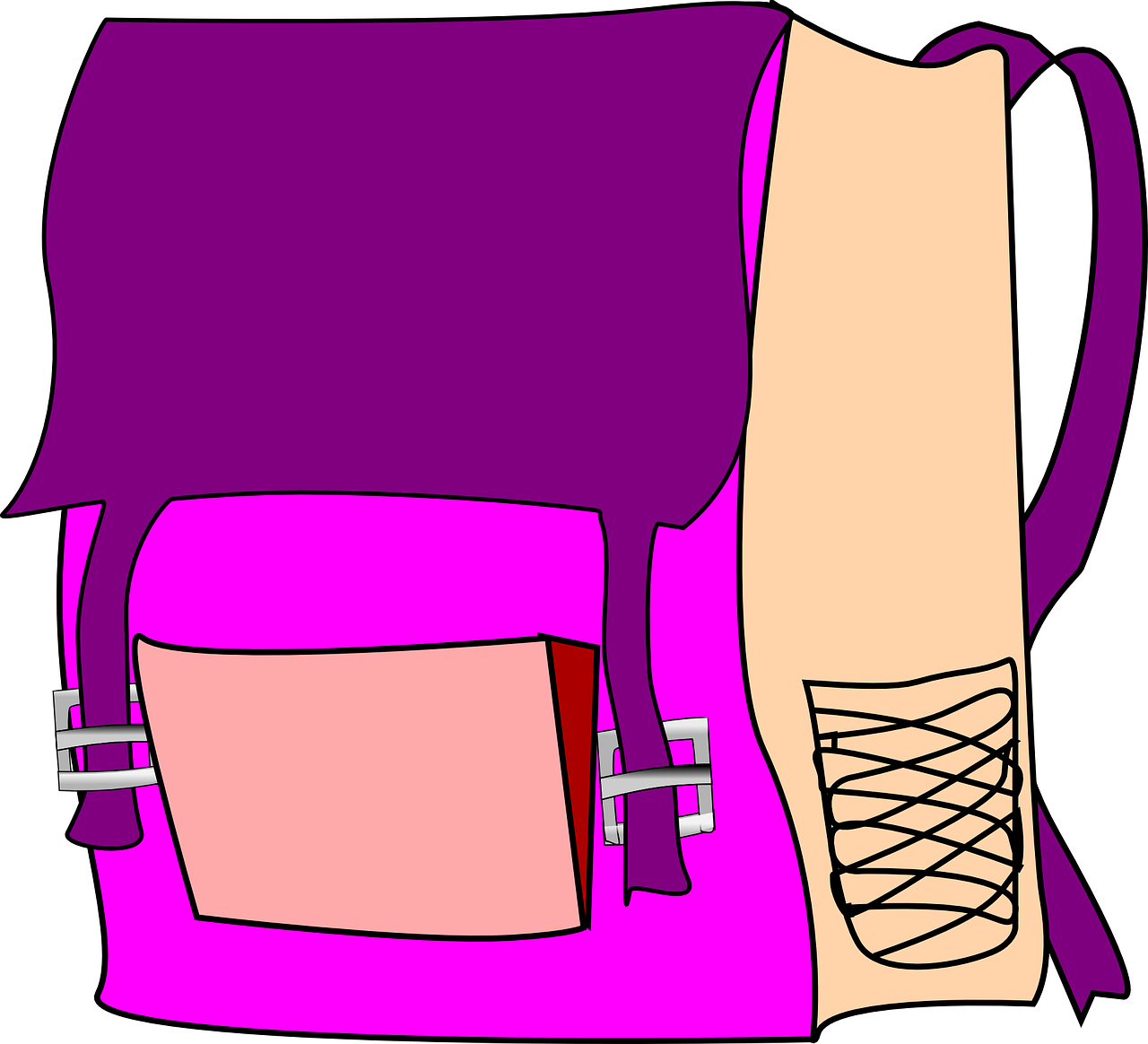 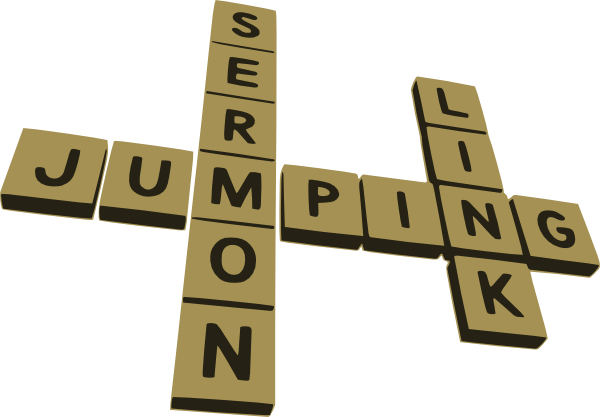 2
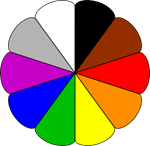 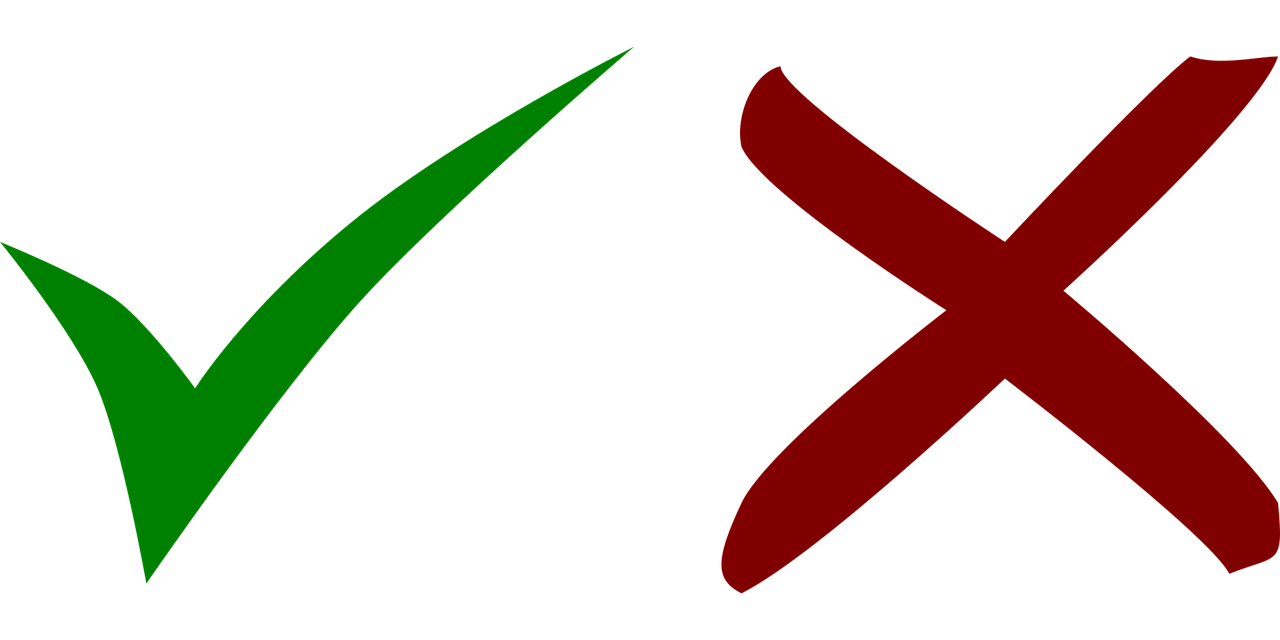 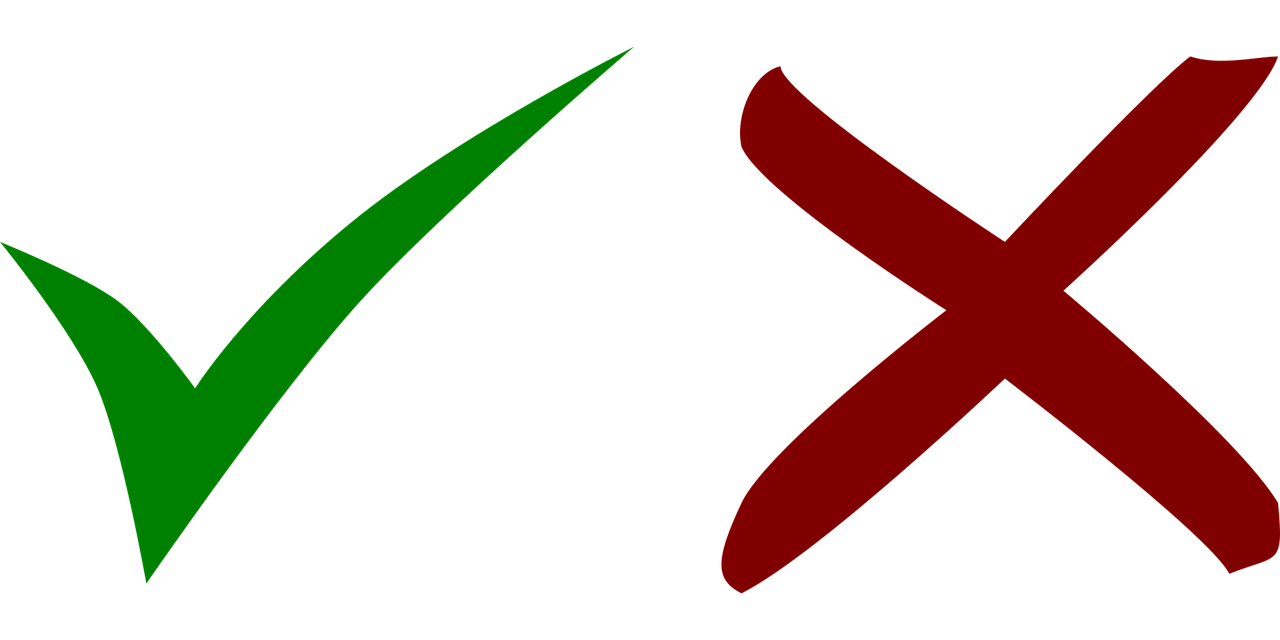 6
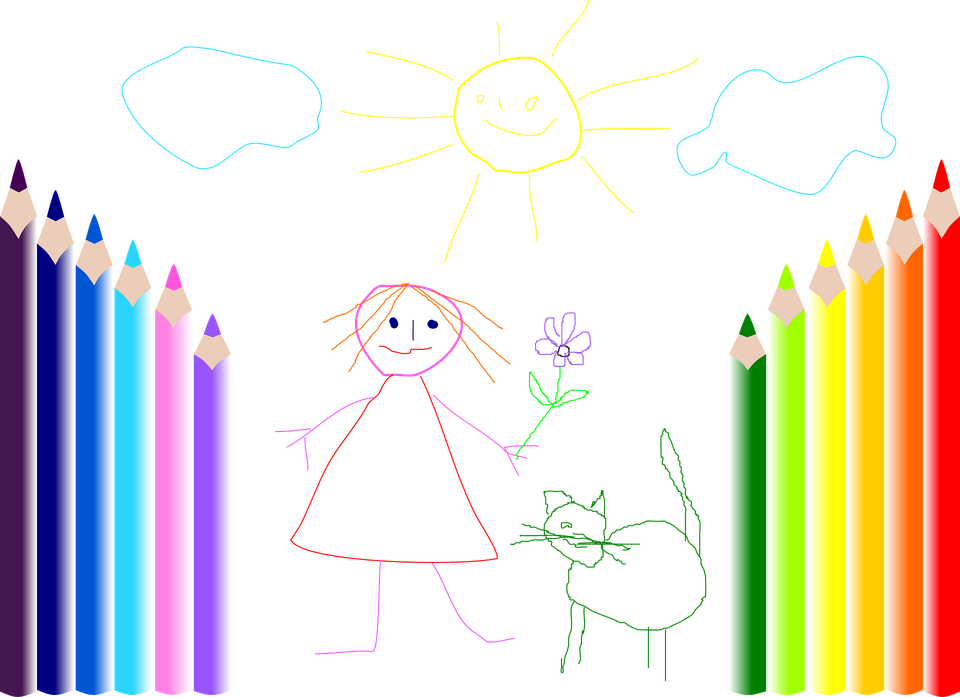 Think carefully about the gender of each of these nouns. Would you expect to hear kein or keine before each? Why?
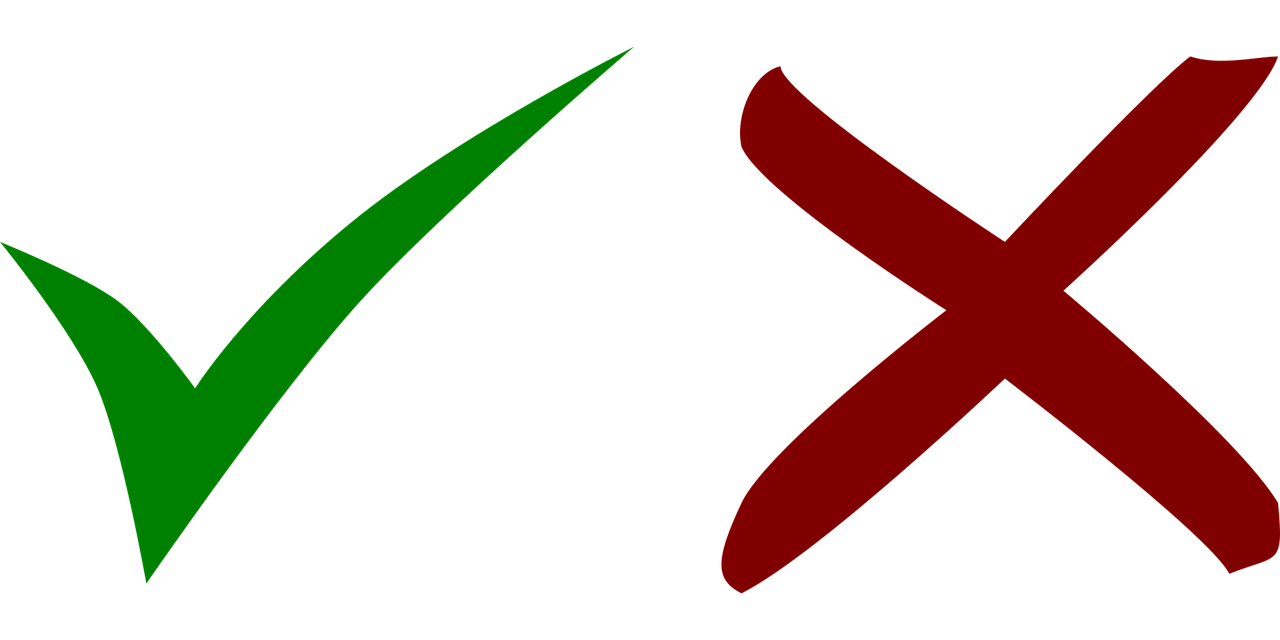 3
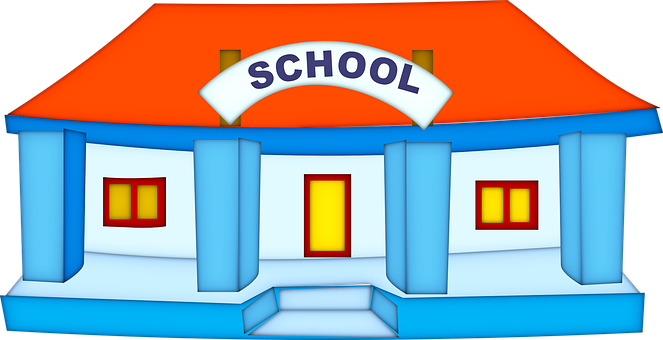 [Speaker Notes: Timing: 5 minutes

Aim: to practise aural comprehension of kein(e) used with different gender nouns. 
Procedure:
1. Tell pupils they will hear sentences with kein(e) and the noun will be missing. They need to decide which of the two nouns given (A or B) would fit in the sentence, based on whether they hear kein or keine. 
2. Give pupils 30s seconds to discuss the German for and the genders of the picture nouns before they listen. 
3. Click to hear the example (B) and ask pupils to select A or B. Discuss why A is correct (Handy is neuter, Flasche is feminine). 
4. Pupils write down 1-6.
5. Play sentences 1-6 and ask pupils to choose A or B for each. It is important they can justify their answer!
6. Click to display answers. Click on ticks to hear complete versions of each sentence. 

Note: An alternative version with more support is given on the next slide. 

Transcript:
Beispiel: Das ist kein [Handy].
Das ist kein [Hund]
Das ist keine [Tasche]
Das ist keine [Schule]
Das ist kein [Fußball]
Das ist keine [Flasche]
Das ist kein [Wasser]]
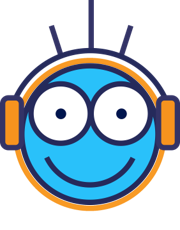 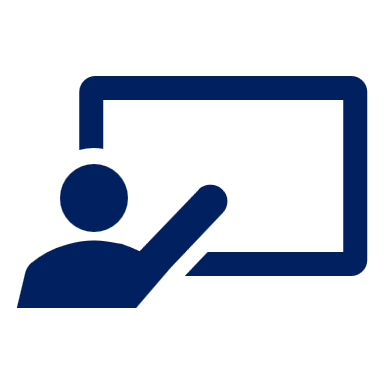 Hör zu. Ist das A or B?
Which noun completes the sentence correctly?
hören
B
A
B
A
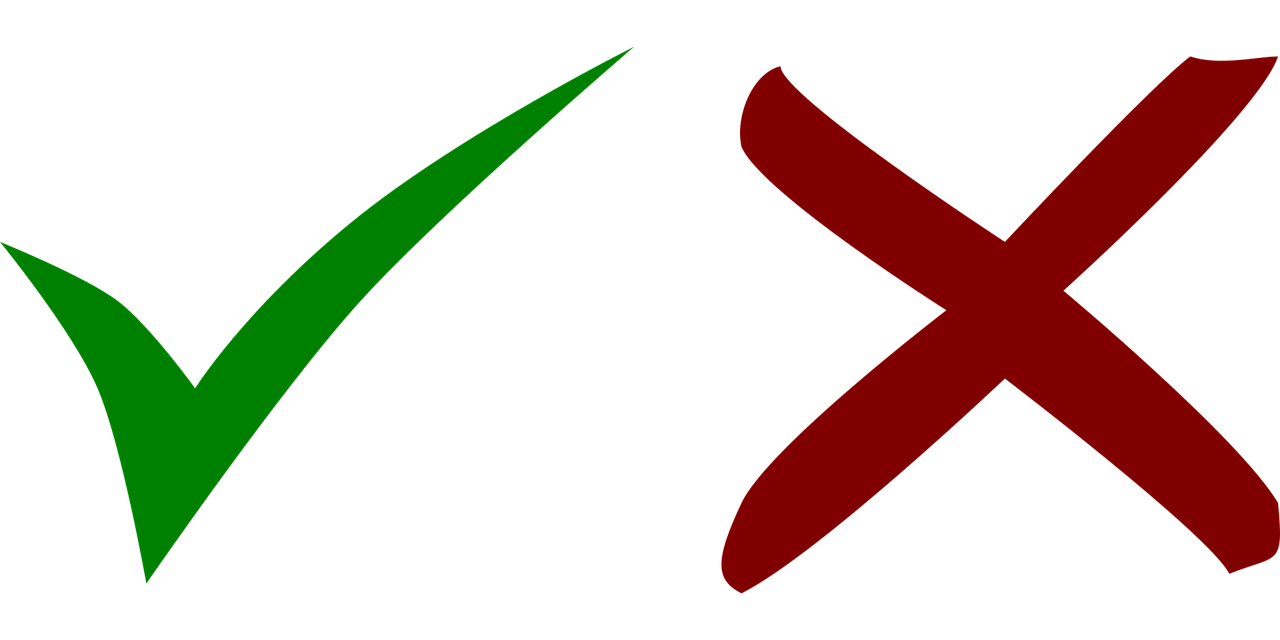 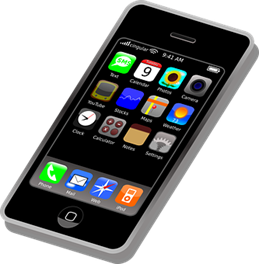 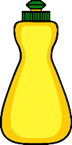 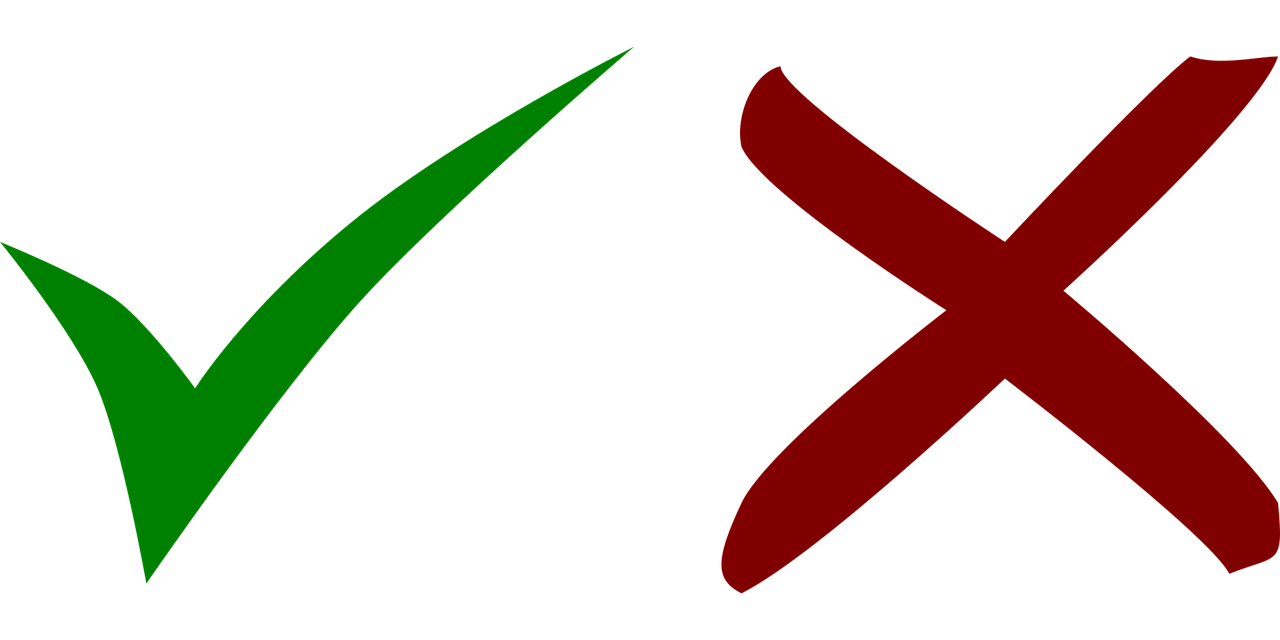 B.
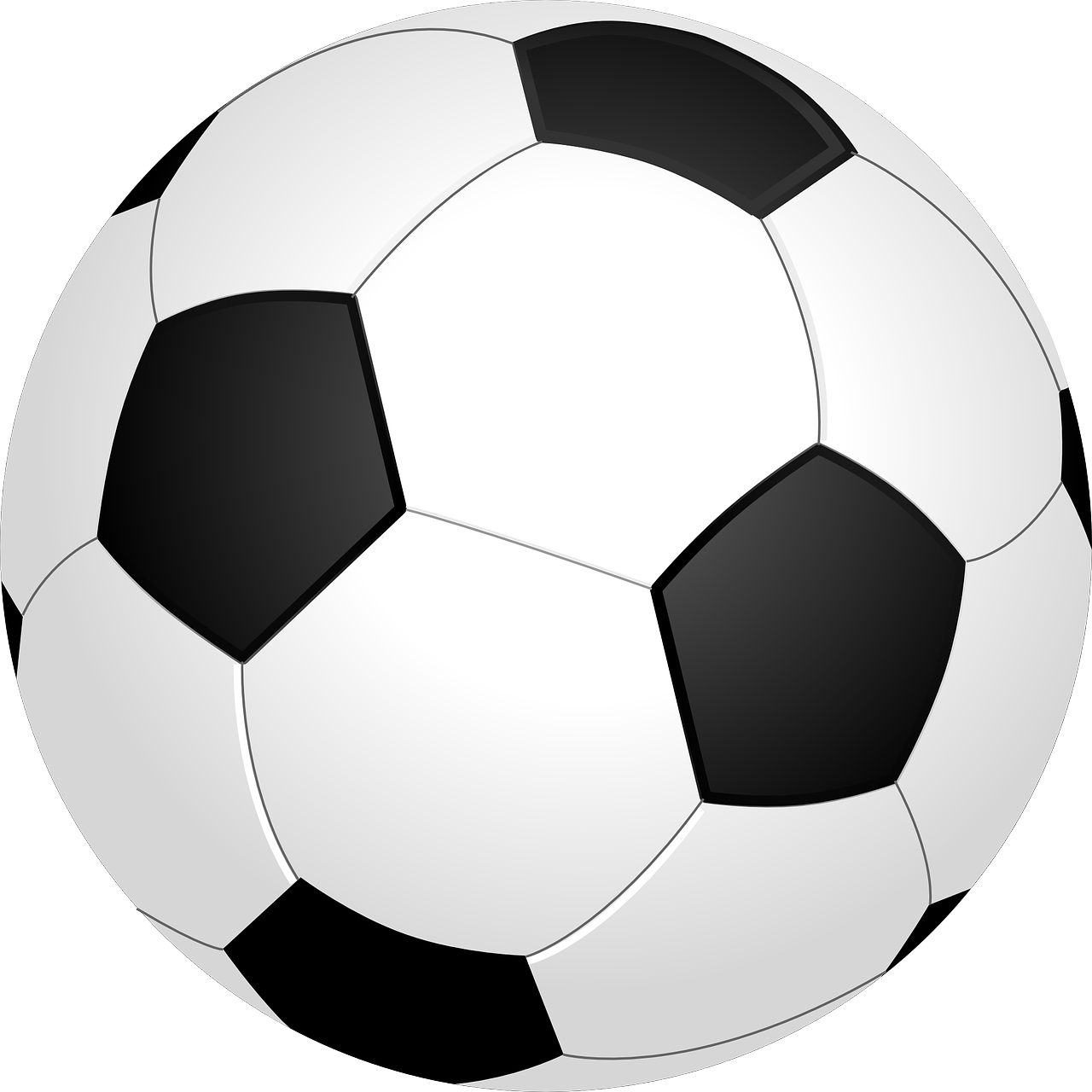 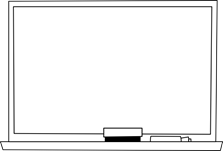 4
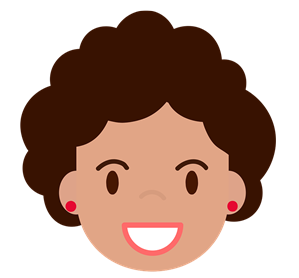 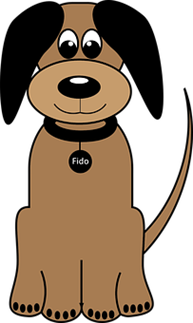 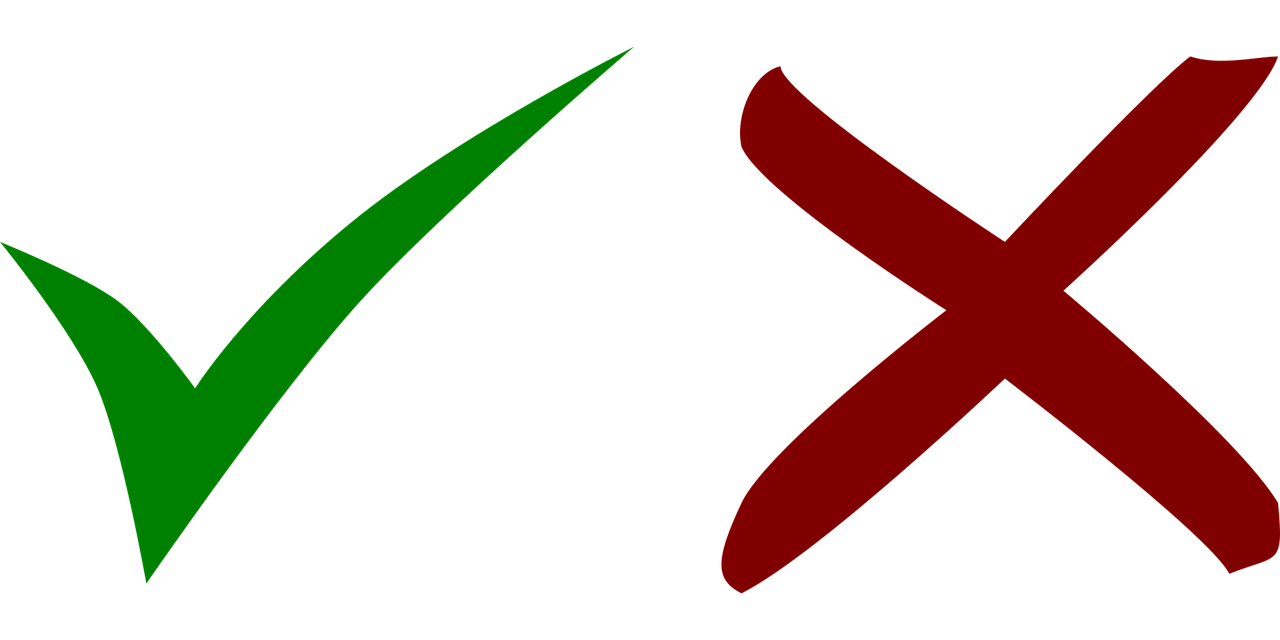 1
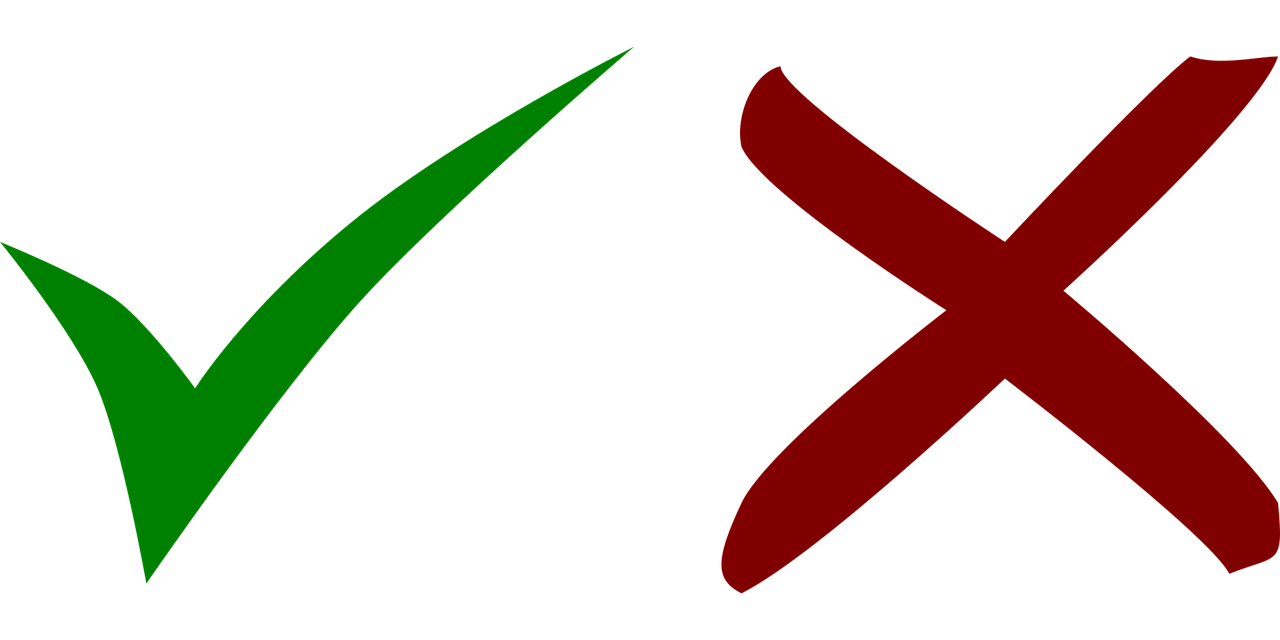 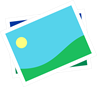 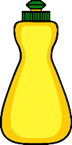 5
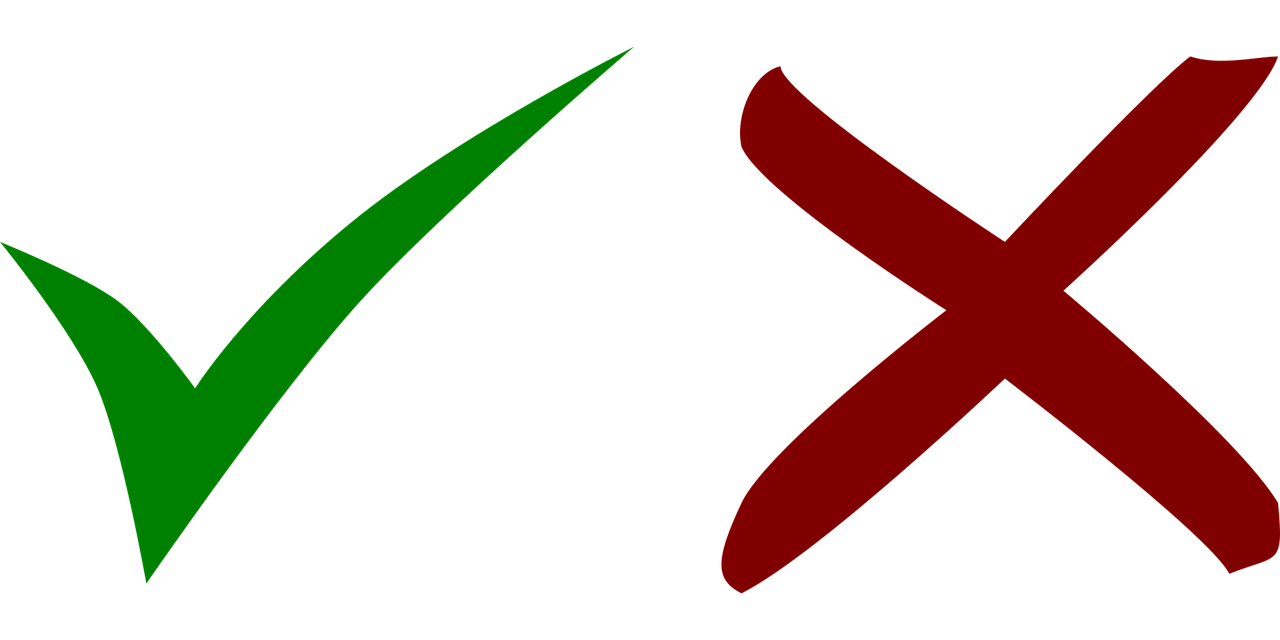 2
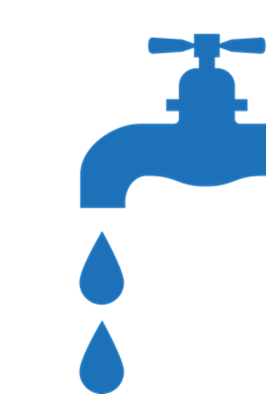 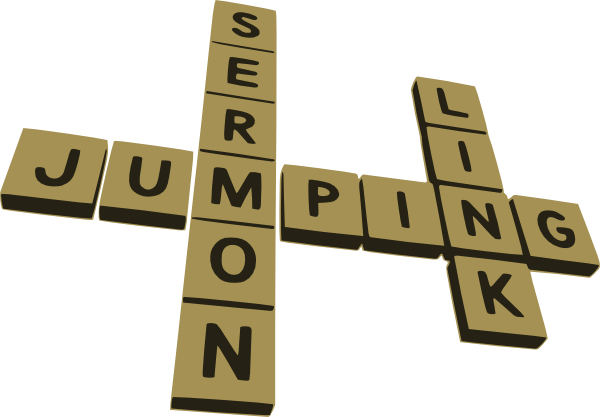 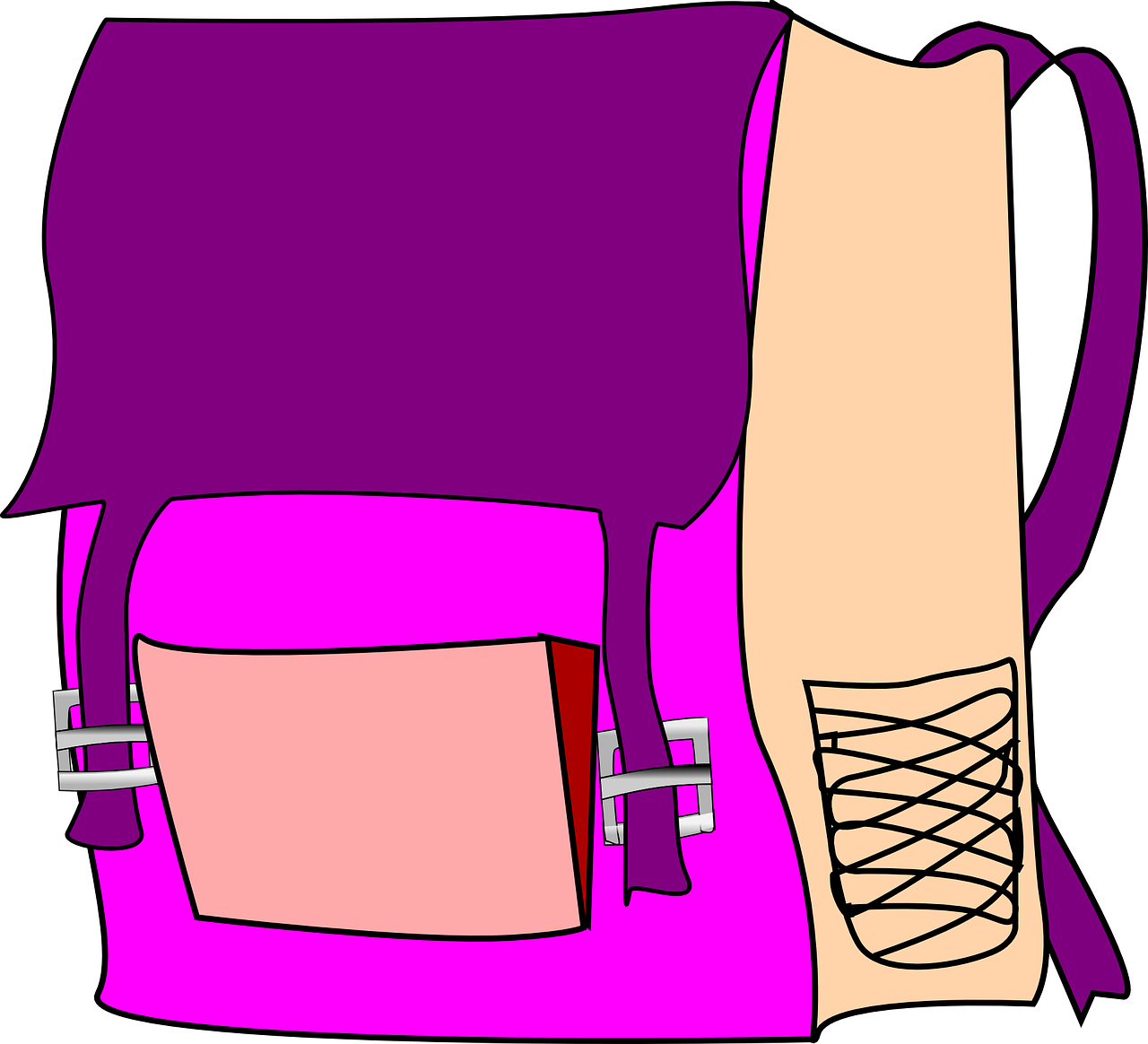 6
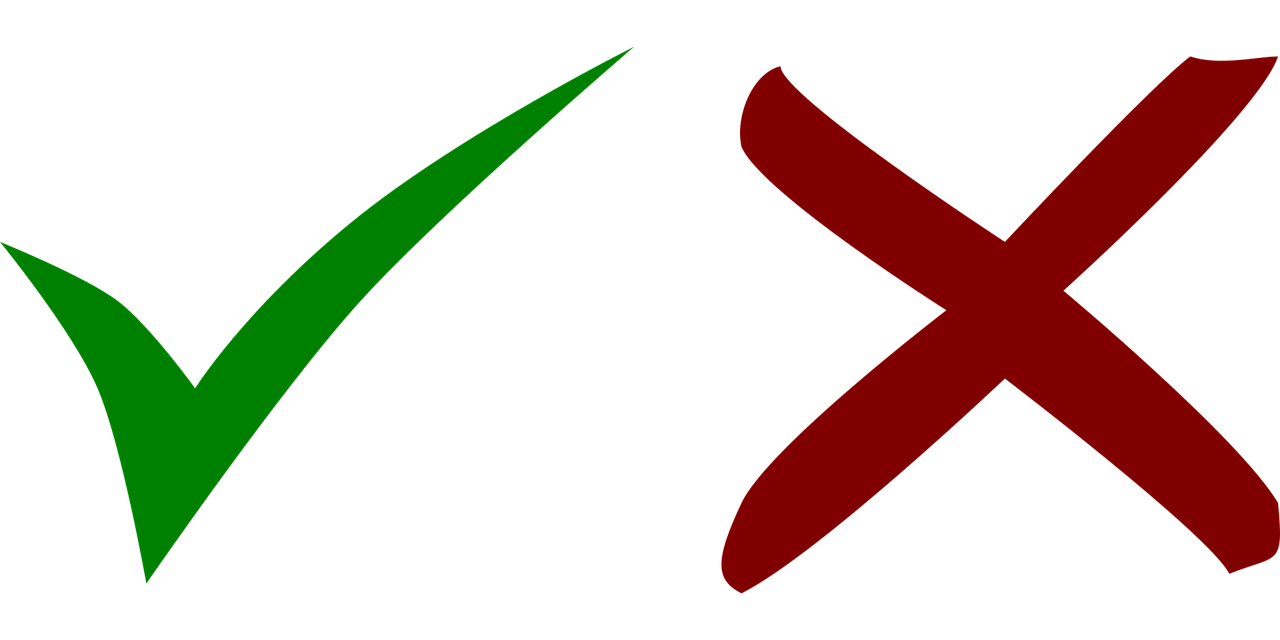 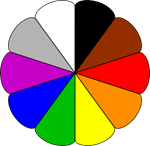 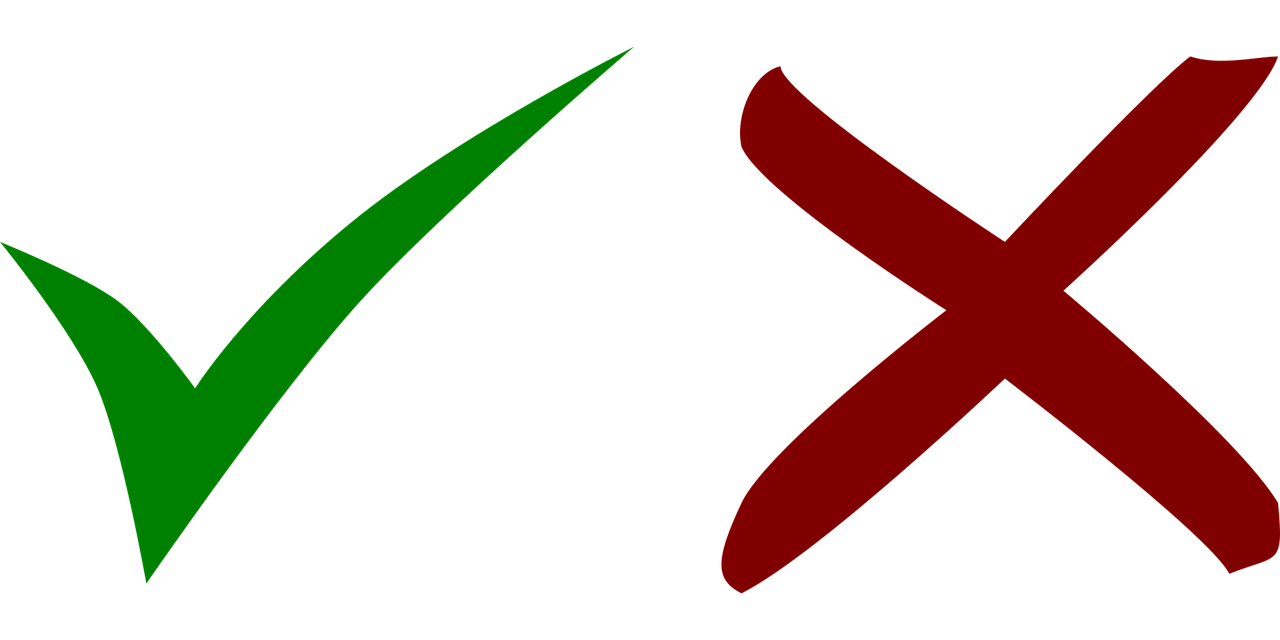 3
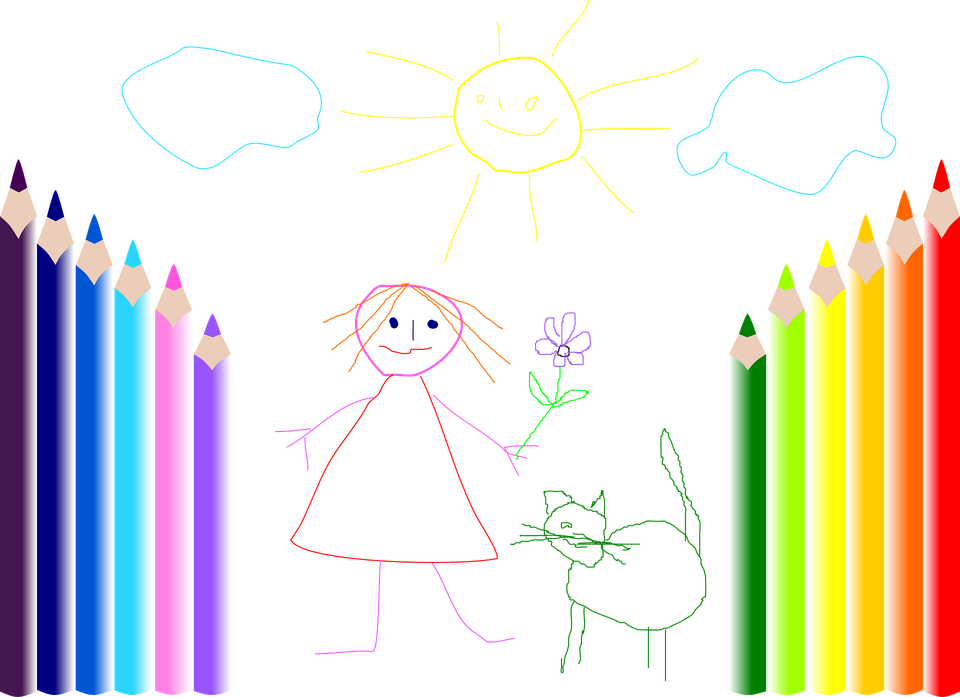 Think carefully about the gender of each of these nouns. Would you expect to hear kein or keine before each? Why?
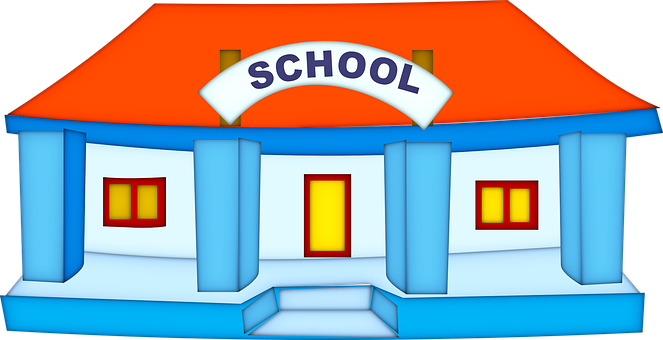 [Speaker Notes: This is the version with more support.

Timing: 5 minutes

Aim: to practise aural comprehension of kein(e) used with different gender nouns. 
Procedure:
1. Tell pupils they will hear sentences with kein(e) and the noun will be missing. They need to decide which of the two nouns given (A or B) would fit in the sentence, based on whether they hear kein or keine. 
2. Give pupils 30s seconds to discuss the genders of the nouns before they listen. 
3. Click to hear the example (B) and ask pupils to select A or B. Discuss why A is correct (Handy is neuter, Flasche is feminine). 
4. Pupils write down 1-6.
5. Play sentences 1-6 and ask pupils to choose A or B for each. It is important they can justify their answer!
6. Click to display answers. Click on ticks to hear complete versions of each sentence. Click on individual pictures to hear correct pronunciation of each individual noun. 

Transcript:
Beispiel: Das ist kein [Handy].
Das ist kein [Hund]
Das ist keine [Tasche]
Das ist keine [Schule]
Das ist kein [Fußball]
Das ist keine [Flasche]
Das ist kein [Wasser]]
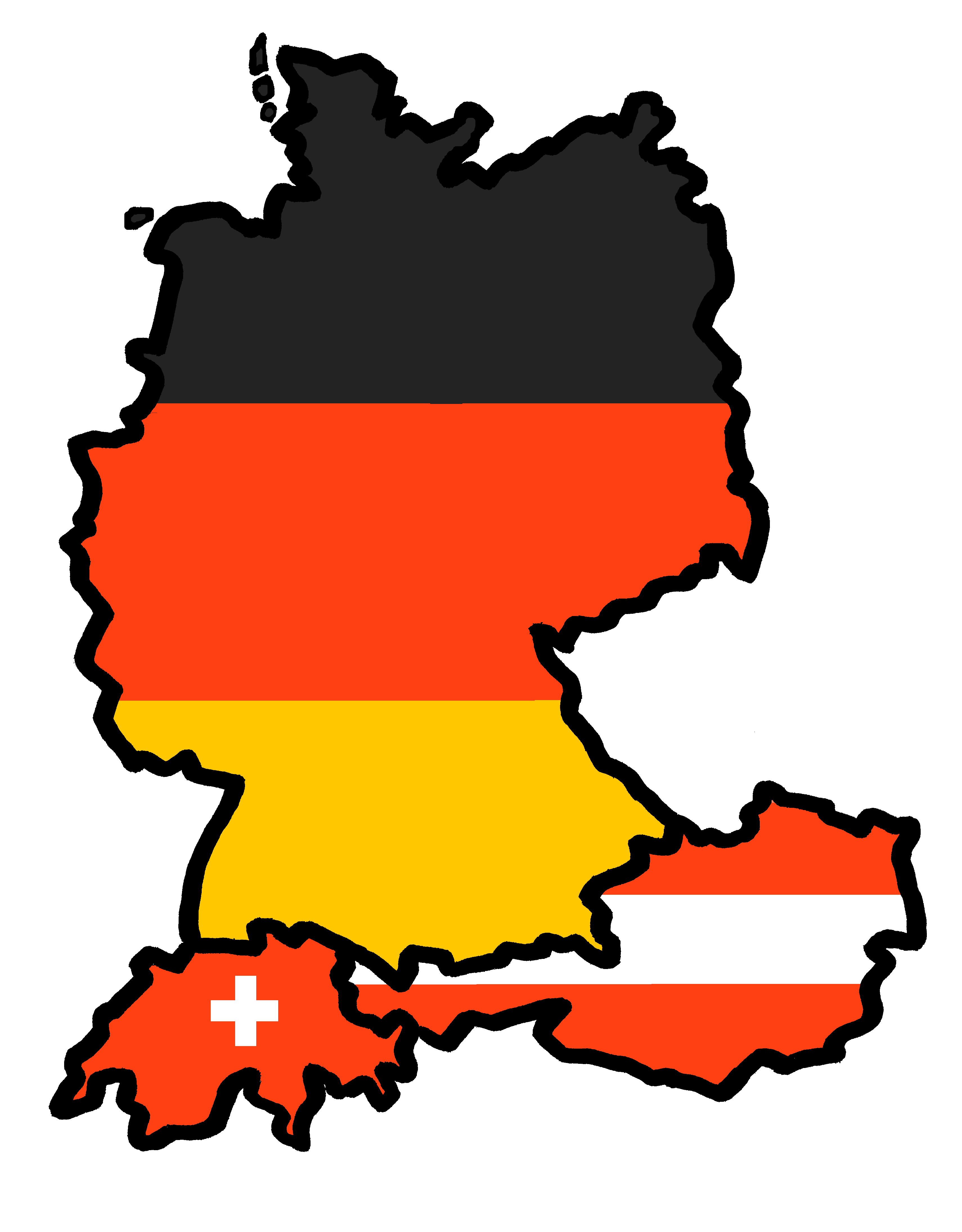 Tschüss!
rot